Auto-Immunité ET MALADIES  AUTO-IMMUNES
Dr. F DEHRI
Objectifs
Définir le concept d'auto-immunité et les principes généraux de la pathogénie auto-immune.
Connaître   Les principales  connectivites
Connaître la démarche diagnostique et l'interprétation des différents types d’auto Ac   utiles   au diagnostic et au pronostic des  différentes connectivites.
plan
Rappel sur le concept  auto immunité/MAI
Etiologie des maladies auto-immunes   
Les mécanismes lésionnels dans les  MAI
Les principales connectivites
LES
Syndrome de Gougerot-Sjögren 
Sclérodermie 
Polymyosites /dermatomyosites
Connectivite mixte
Polyarthrite rhumatoïde
La  recherche des AAN
Le SAPL
Les vascularite à ANCA
Conclusion
II. auto-immunité et maladies auto-immunes
Mécanismes de tolérance
la tolérance centrale
la tolérance périphérique
Maladie auto immune
C'est la conséquence d’une   rupture des mécanismes de tolérance du système immunitaire vis-à-vis de constituants de l'organisme (auto-antigènes) conduisant à un processus 
pathologique.
Treg
éducation au niveau thymique LT 
éducation au niveau de la MO  des LB
[Speaker Notes: he ability to distinguish self from non-self is a hallmark of the immune system, thereby inhibiting autoimmunity but
allowing for effective responses against microbial antigens [53]. The state of unresponsiveness to self-antigens, also
known as immunologic self-tolerance, is maintained through many mechanisms. Besides the elimination of
potentially self-reactive T cells in the thymus (central tolerance), there are mechanisms that exist to control T cells that have escaped thymic selection and entered the periphery (peripheral tolerance). Such mechanisms include
anergy, clonal deletion, and ignorance. Additionally, a more active aspect of immunologic tolerance, mediated
through naturally occurring CD4?CD25? regulatory T cells (Treg), has emerged to play a critical role in sup-
the response of the immune system to self- antigens [51, 55, 58].

B. Mécanismes périphériques
d'induction de tolérance
L'expression thymique d'un auto-antigène potentiel avant la naissance est une condition
pour le fonctionnement des mécanismes de sélection qui ont lieu dans les phases prénatale et post-natale immédiates Quand un auto antigène n'est pas exprimé dans le thymus, les cellules T spécifiques autoreactives échappent a la sélection négative Leur contrôle dépend donc de mécanismes de tolérance périphériques, par
exemple de cellules régulatrices (voir p 63A) L'échec de ces mécanismes périphériques ouvre la porte aux reactions auto-immunes
Outre les mécanismes actifs de suppression, l'« ignorance» des cellules T autoreactives vis- à-vis de leurs antigènes peut aussi empêcher des réactions auto-immunes Une ignorance est observée quand l'antigène est «cache» (extra-vasculaire ou intracellulaire) ou quand il est présente par des cellules présentatrices non professionnelles (modèle de l'ignorance, voirp 61A) En effet, les cellules de la plupart des organes n'expnment pas de molécules de costimulation des cellules T, de sorte que leur reconnaissance par un TCR n'induit pas de réponse immunitaire
Enfin, la reconnaissance des antigènes du soi par les cellules T peut aussi avoir pour résultat l'épuisement des cellules T ou une réduction de l'expression du TCR accompagnée d'une anergie

•  La tolérance périphérique 
L’éducation se poursuit toute la vie pendant la maturation des lymphocytes pour éviter que des lymphocytes trop 
auto-agressifs prolifèrent. Ce filtre de la tolérance périphérique s’effectue dans les organes lymphoïdes 
secondaires (rate, ganglions) par la délétion clonale (apoptose), mais aussi par des phénomènes d’inactivation 
(anergie clonale). Cette anergie se traduit notamment par l’absence de signaux de costimulation aboutissant à 
des activations incomplètes et donc à l’absence d’activation des lymphocytes auto-réactifs. Ces signaux de 
costimulation sont indispensables pour la stimulation des lymphocytes T et des lymphocytes B. Une 
hyperexpression de ces signaux d’activation concernant les lymphocytes auto-réactifs pourrait jouer un rôle 
important dans de nombreuses maladies auto-immunes et pourrait représenter une cible thérapeutique 
intéressante. Enfin, les lymphocytes T régulateurs jouent un röle important dans cette tolérance périphérique 
•  Les mécanismes d’immunorégulation complémentaires 
Des mécanismes de protection peuvent aussi réguler l’action des lymphocytes activés. La production de 
cytokines anti-inflammatoires, d’anticytokines  et le développement de réseaux, comme le réseau idiotypique 
(système d’anticorps naturels anti-anticorps) assurent « l’homéostasie » du système immunitaire. 

Auto-immunité
– Réaction du SI contre les tissus de l’organisme]
Etiologie des maladies auto-immunes
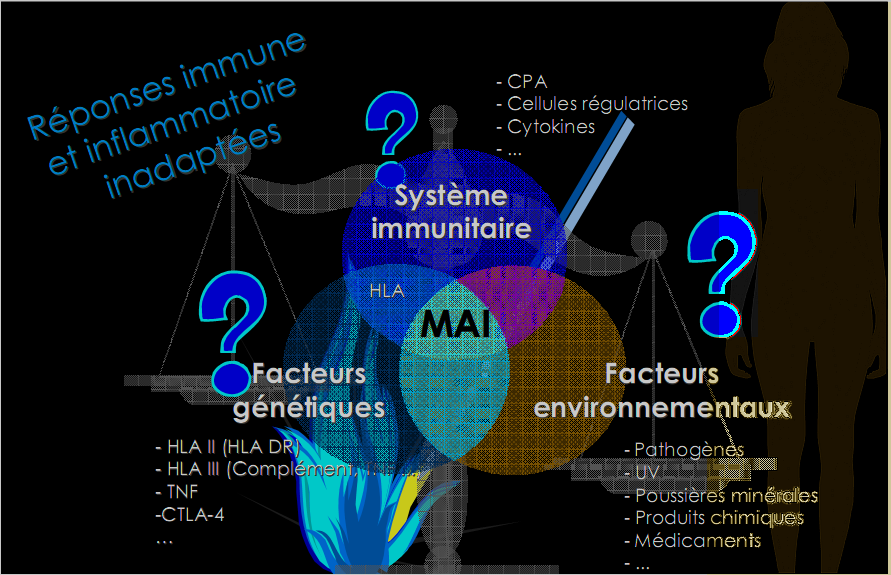 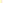 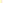 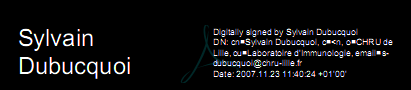 [Speaker Notes: Ce sont des affections multifactorielles dépendant de l’interaction entre facteurs immuno-génétiques et facteurs 
d’environnement. 
 
2.1. Le rôle du terrain immunogénétique 
Le terrain immunogénétique est un élément fondamental, comme le suggère le caractère familial des maladies 
auto-immunes avec, dans certains cas, une concordance allant jusqu'à 30% chez les jumeaux monozygotes. 
Différents gènes sont des candidats intéressants, comme les gènes du système HLA, des fractions du 
complément, des cytokines et récepteurs des cytokines et des molécules des voies d’apoptose. Néanmoins, les 
maladies auto-immunes ne sont pas des maladies monogéniques, ce qui explique qu’il est souvent difficile 
d’identifier le ou les gènes en cause. Les gènes candidats de susceptibilité pourraient être les mêmes pour 
plusieurs maladies auto-immunes différentes. 

 2.2. Le rôle des facteurs exogènes infectieux 
Pour une même maladie auto-immune, la concordance chez des jumeaux homozygotes ne dépasse pas 30%. 
Interviennent donc en plus des facteurs génétiques, des facteurs exogènes nombreux et probablement différents 
selon l’individu et le type d’affection auto-immune. Ces principaux facteurs exogènes suspectés sont des facteurs 
infectieux. 
 
La  possibilité d'une origine infectieuse à de nombreuses maladies auto-immunes reste une piste 
passionnante pour la compréhension des mécanismes physiopathologiques de ces maladies. Cependant, il faut 
rester actuellement très prudent sur l'interprétation des constatations effectuées. Ce n'est pas parce qu'un gène 
ou un antigène infectieux est retrouvé dans un organe cible d'une maladie qu'il a forcément un rôle dans 
l'étiologie de cette maladie ; il est indispensable de démontrer le lien immunopathologique entre la présence du 
microbe et les lésions observées. 
Dans de nombreux exemples de maladies auto-immunes, en particulier celles qui sont spécifiques 
d’organes, tout agent infectieux spécifique d’une cible peut être le révélateur ou le « starter » de l’apparition d’une  maladie auto-immune, si cette cible était génétiquement prédisposée. L’agent infectieux agit en modifiant les  conditions locales : augmentation de l’expression des molécules HLA, augmentation de l’expression des 
molécules de costimulation, changement de l’environnement cytokinique… qui vont alors permettre l’expression 
de la maladie auto-immune si la cible était génétiquement prédisposée. Ce concept est important car il explique la 
forte interaction entre les facteurs innés et les facteurs acquis dans l’étiologie des maladies auto-immunes. 
 
2.3. Le rôle d’autres facteurs exogènes 
En dehors des agents infectieux, des facteurs toxiques ou médicamenteux peuvent jouer un rôle dans le 
déclenchement des maladies auto-immunes comme dans l’exemple des lupus induits par les médicaments
. 
 
2.4. Le rôle des facteurs neuro-endocriniens 
D’autres facteurs, surtout neuro-endocriniens, ont également un rôle très important. Ces facteurs peuvent être 
déterminés génétiquement ou avoir une origine exogène. Le rôle du  sexe et des hormones sexuelles, des 
hormones stéroïdiennes, du stress est parfois majeur. Ces observations illustrent la richesse des connections du 
système neuro-immuno-endocrinien dont la connaissance actuelle n’en est qu’à ses balbutiements. 
 
2.5. Le rôle du microchimérisme 
Un concept nouveau a été récemment introduit pour expliquer les lésions observées dans la sclérodermie. Dans 
cette maladie, et peut-être dans d’autres maladies auto-immunes, les lymphocytes T auto-réactifs ne seraient en 
fait pas autologues mais seraient des lymphocytes d’origine fœtale pouvant persister chez la maman plusieurs 
années après une grossesse. Certaines maladies auto-immunes seraient en fait des maladies allo-immunes dues 
à des lymphocytes fœtaux persistants. Ce mécanisme pourrait expliquer la grande prépondérance féminine  de la 
plupart des maladies auto-immunes
 
 8.3. Notion d’épigénétique
Le terme épigénétique déﬁnit les modiﬁcations transmissibles et réversibles de l’expression des gènes ne
s’accompagnant pas de changements des séquences nucléotidiques. Ce terme qualiﬁe en fait ce qui résulte de modiﬁcations de l’ADN (par exemple méthylation des cytosines) ou des protéines liées à l’ADN (par exemple histones). Ces modiﬁcations peuvent se produire spontanément, en réponse à l’environnement, à la présence d’un allèle particulier, même si celui-ci n’est plus présent dans les descendants. En d’autres termes, on pourrait comparer la génétique et l’épigénétique à la différence entre l’écriture d’un livre et sa lecture (interprétation).
Ainsi, l’épigénétique permettrait plusieurs lectures d’un même code génétique.L’épigénétique constitue l’un des fondements de la diversité biologique et fait l’objet d’un intérêt grandissant dans la recherche du déterminisme des maladies dys/auto-immunes d’origine génétique complexe [78,79].]
INTERET DE LA RECHERCHE DES AUTO-AC
Marqueurs 
Spécifiques 
de MAI
Anti-Sm
Anti-actine
Anti-peptide citrulliné
Lupus systémique
Hépatite auto-immune I
Polyarthrite rhumatoïde
Neuropathies sensitives
Hyperthyroïdie
Anémie pernicieuse
Anti-MAG
Anti-Rc de la TSH
Anti-Facteur intrinsèque
Role dans la 
pathogène
Lupus systémique
Maladie coeliaque
Diabéte type I
Anti-ADN natif
Anti-endomysium
Anti-Ilots pancréatiques
Rôle 
prédictif
Diagnostic différentiel

Prédictif d’évolutivité
Crohn VS RCUH

Connectivites indifférenciés
Autres 
intéréts
Les mécanismes lésionnels dans les  MAI
Les lymphocytes T cytotoxique
ADCC
 Dépôts  de CI avec activation 
 Auto-anticorps interférant avec des récepteurs cellulaires 
 Auto-anticorps interférant avec différentes structures cellulaires
auto-anticorps
Les cytokines pro-inflammatoires
[Speaker Notes: 3.2 Les mécanismes lésionnels dans les maladies auto-immunes 
 
*  Les lymphocytes T cytotoxiques (LTCD8) peuvent induire des lésions cellulaires par différents 
mécanismes cytotoxiques. 
 
2. Rôle pathogène des auto-anticorps
Leur effet pathogène peut se faire directement ou par l’intermédiaire des complexes immuns.
Une fois fixé sur sa cible, un anticorps peut induire une destruction de celle-ci par l’activation successive des facteurs de la voie classique du complément. Ce mécanisme est impliqué par exemple, dans la destruction des globules rouges au cours des anémies hémolytiques. Certains anticorps (anti-nucléaires) peuvent
exercer  leur effet pathogène en pénétrant à  l’intérieur des  cellules. La fixation d’un anticorps à son antigène forme un complexe immun. Ces complexes peuvent fixer le complément et être pathogènes par interaction avec les cellules endothéliales vasculaires. La lésion initiale vasculaire est capable d’activer localement les
cellules endothéliales. Cela augmente les capacités locales d’adhésion favorisant les phénomènes de thrombose et de migration extravasculaire des cellules inflammatoires.
Au cours des maladies auto-immunes, la preuve du rôle pathogène d’un auto-anticorps est plus souvent suspectée que démontrée. Dans de multiples cas on ne peut parler que d’association.
Ces derniers sont plutôt satellites des manifestations même s’ils sont retrouvés sous forme de dépôts tissulaires ou sous forme de complexes circulants. Très souvent, il n’y a pas de corrélation
entre les taux d’auto-anticorps et l’intensité des signes cliniques et des lésions.
En pathologie humaine,  l’observation de  la pathologie transi- toire du nouveau-né consécutive au transfert d’auto-anticorps maternels de classe IgG est un argument important. C’est le cas du lupus cutané néonatal ou le bloc auriculo-ventriculaire congénital lié au passage d’anticorps anti-SSA qui se fixent sur les voies

  Certains auto-anticorps peuvent aussi avoir un rôle pathogène par différents mécanismes 
- Cytotoxicité en présence ou non de complément 
Exemple : auto-anticorps anti-globules rouges dans les anémies hémolytiques auto-immunes 
- Dépôts d’immuns complexes contenant des auto-anticorps  
Exemple : néphropathie glomérulaire du lupus 
- Auto-anticorps interférant avec des récepteurs cellulaires 
Exemple : anticorps anti-récepteur de l’acétylcoline dans la myasthénie 
- Auto-anticorps interférant avec différentes structures cellulaires 
Exemple : anticorps anti-phospholipides interférant avec les phospholipides membranaires. 
 
*  Les cytokines pro-inflammatoires sécrétées entre autres par les macrophages activés (TNFa, IL-1, 
IL-6, IL-8) peuvent être directement responsables des signes inflammatoires, de la fièvre, de la 
fatigue et même des lésions ostéo-cartilagineuses dans la polyarthrite rhumatoïde.]
Classification des MAI
[Speaker Notes: Les MAI affectent approximativement 5% de la population dans le monde occidental et il y a  prés de 80 MAI différentes    
Ces maladies seraient en augmentation ; Cette augmentation serait due à 2 phénomènes :
•  augmentation des connaissances  de ces maladies et développement de tests biologiques plus performants ;
•  augmentation réelle de l’incidence d’un certain nombre d’entres elles comme semblent le montrer des études récentes


La classification des maladies auto-immunes distingue les maladies auto-immunes dites systémiques 
(comme le lupus, le syndrome de Gougerot-Sjögren et la sclérodermie). Ces maladies, même si elles ont un 
certain tropisme d’organe peuvent se caractériser par une diffusion parfois sévère.  
Le deuxième type de maladie auto-immune est représenté par les maladies spécifiques d’organes (comme la 
thyroïdite auto-immune, le diabète de type I, …). 
 



Chez près de 30% des patients, on observe au cours de l’évolution des syndromes de chevauchement associant 
une ou plusieurs maladies auto-immunes spécifiques et/ou non spécifiques d’organes (exemple : lupus 
systémique et syndrome de Sjögren) (Schéma 5).]
III.Les connectivites
Définition des connectivites
connectivites ou collagénoses, constituent un ensemble de maladies liées à une atteinte  inflammatoire du tissu conjonctif et du collagène d’origine immunologique, et dont les caractéristiques sont de présenter des lésions diffuses dans de nombreux endroits du corps, et des signes biologiques inflammatoires.
. 
On appelle actuellement : connectivites maladies auto-immunes inflammatoires chroniques non spécifiques d'organe, c'est à dire pouvant toucher différents appareils et dans lesquelles on met en évidence des anticorps, et/ou une réaction à médiation cellulaire vis-à-vis de déterminants antigéniques largement répandus dans l'organisme.
1-Lupus érythémateux systémique
Le lupus érythémateux  systémique: définition
Le mot « lupus » :          (loup en latin) 
                                              atteinte du visage en forme de masque,. 

                  « érythémateux » (rouge en grec) éruption  cutanée
Prototype   des  maladies   auto-immunes   non   spécifiques   d’organe
   clinique polymorphe, avec une  atteinte  multi viscérale 
 anomalies profondes du système immunitaire et  une  rupture de tolérance contre les composants nucléaires.
Evolution:  par poussées successives, laissant ou non des séquelles, en fonction du ou des organes  concernés et de la sévérité de l'atteinte.
[Speaker Notes: Le mot « lupus » 
(loup en latin) fait référence à l’aspect caractéristique, en forme de masque, de l’atteinte 
du visage. Enfn, « érythémateux » (rouge en grec) traduit la couleur rouge de l’éruption 
cutanée.]
LES:             Epidemiologie
Le LED est l'une des maladies auto-immunes systémiques les plus fréquentes après la PR et le Gougerot-Sjögren
Prévalence:  124 pour 100 000  ;  la race noire+++++.

Survenue : à tout âge 
incidence maximale : 15 - 45 ans 
Ile lupus de l ’enfant:  avant 15 ans dans 10 - 15%

Sex ratio :9 femmes pour 1 homme, atteintes généralement en période d'activité ovarienne
incidence : 1 et 10 cas par an pour 100 000 habitants
[Speaker Notes: 2/EPIDEMIOLOGIE :
 Sexe : 8 femmes/1h.
 Age : 10 à 40 ans.
 1-10 nouveau cas / an / 100.000 habitants.
Le LED est l'une des maladies auto-immunes systémiques les plus fréquentes. Au sein d'une population 
caucasienne, son incidence est entre 1 et 10 cas par an pour 100 000 habitants. Cette maladie est plus 
fréquente en Asie, en Amérique du Sud et chez les Afro-américains (race noire), que chez les caucasiens. 
Elle peut survenir à tout âge, avec une incidence maximale entre 15 et 45 ans. Il existe une nette 
prépondérance féminine, avec un sex-ratio de 8 femmes pour un homme lorsque le LED débute entre 20 e
40 ans, alors qu'il n'est plus que de 2 femmes pour un homme lorsqu'il débute avant 10 ans ou après 60 
ans. Dans 2 à 10 % des cas, on retrouve un antécédent familial de LED. 

Épidémiologie   
En l’absence de données épidémiologiques françaises, on estime en France 
l’incidence à approximativement 3 à 4 nouveaux cas annuels pour 100 000 
et  la  prévalence  à  35  pour  100  000  (inférieure  au  seuil  de  1  pour  2 000 
définissant les maladies rares). 
Le  LES  survient  85 fois  sur  100  chez  la  femme,  généralement  en  période 
d’activité ovarienne.  
Le LES pédiatrique représenterait 5 à 10 % environ de l’ensemble des LES.]
LES:         Manifestations cliniques/biologiques
.
Signes 
évocateurs
[Speaker Notes: Les signes généraux seront toujours présents à un moment de l'évolution du LEAD.  
•  La fièvre peut revêtir tous les aspects, mais évolue le plus souvent sous la forme de pics fébriles répété ou d'un fébricule prolongé.  
•  L'asthénie , symptôme difficile à apprécier, est extrêmement fréquente au cours des poussées.  
•  L'anorexie , responsable d'un amaigrissement 
concernent jusqu'à 90 % des patients selon les séries 
et il s'agit : 
- parfois de simples arthralgies  
- plus souvent de véritables arthrites (oligoarthrites 
ou état polyarthritique) 
- qui peuvent évoluer sur un mode aigu ou subaigu, 
- qui concernent les grosses et moyennes 
articulations, avec un caractère migrateur  
- mais qui peuvent aussi évoluer sur un mode 
chronique, atteindre les petites articulations des 
mains et/ou des pieds, les poignets et les chevilles, 
de façon globalement bilatérale et symétrique, 
mimant alors une polyarthrite rhumatoïd]
LES:         Manifestations cliniques/biologiques
syndrome inflammatoire
FAN, antiPL., FR
AntiC1q,croyoglobulinémie
 hypocomplémentémie
Autres 
manifestations
[Speaker Notes: les manifestations rénales :
 Facteur  de pronostic+++
Presque constante  au cours de l’évolution/5 premières années.
 Symptomatique dans 50% des cas. 
 Toutes les structures du rein peuvent être touchées :  glomérules +++

 Manifestations neuro-psychologique : 50%
• Crises comitiales, migraines, psychoses.
• Déficit moteur.
• Neuropathies périphériques, NC.
• Syndromes extrapyramidaux, syndrome méningé
• Syndrome confusionnel.
Manifestations cardio-vasculaires :
Péricardite lupique +++ : la plus fréquente. Précoce, révélatrice, latente, récidivante, corticosensible
, 
Manifestations pleuro-pulmonaires :
 Pleurésie séro-fibrineuse : +++
Parfois révélatrice de la maladie, corticosensible, récidivante
Manifestations Hématologiques : 
1/Rarement : Adénopathies  ±  SMG.
2/Biologiquement : 
• AHAI (anémie hémolytique auto-immune) Coombs+.
• ± anticoagulants circulants 
• Purpura thrombopénique auto-immun.]
LES:                   Formes cliniques
FORMES ASSOCIEES:
 
La coexistence d'un LED et d'un syndrome de Gougerot-Sjögren est fréquente
Lupus et SAPL
Le lupus induit:
 Il  est  secondaires à l'administration prolongée de certains  médicaments: Hydralazine Procaïnamide ;Acébutolol ,D-pénicillamine, Quinidine 
 Forme clinique bénigne, survient  à un âge  plus tardif
 L'arrêt du médicament inducteur suffit généralement à faire régresser les manifestations  cliniques en quelques jours ou  semaines , Les anti- corps anti-histones  très fréquemment présents
Le lupus néo-natal : maladie rare , dont le symptôme principal est le BAV complet, éruption cutanée néonatale transitoire, 
 lié à la présence chez la mère d'anticorps anti-SSA/SSB.
[Speaker Notes: FORMES INTRIQUEES OU ASSOCIEES
● La coexistence d'un LED et d'un syndrome de Gougerot-Sjögren est fréquente. L'association
simultanée ou successive d'un LED et d'une autre connectivite soulève parfois de difficiles
problèmes nosologiques. Ainsi, le syndrome de Sharp, ou connectivite mixte, comprend un
tableau initial associant un syndrome de Raynaud, des doits boudinés, une polyarthrite non
destructrice, des myalgies et un titre élevé de facteurs anti-nucléaires donnant une fluores-
cence de type moucheté, dirigés contre l'U1 RNP. Avec le temps, cette symptomatologie
bénigne demeure inchangée chez certains patients alors que chez d'autres apparaissent les
manifestations spécifiques d'une connectivite définie : lupus, sclérodermie, polyarthrite rhu-
matoïde ou dermatomyosite.
 LES LUPUS INDUITS
● Ils sont secondaires à l'administration prolongée de certains médicaments dont la liste est
indiquée sur le tableau I. La longueur de cette liste ne doit pas masquer le rôle prépondérant
d'un nombre restreint de substances : INH, D-pénicillamine, chlorpromazine, certains anti-
convulsivants et b bloqueurs, minocycline. Pour de nombreux autres médicaments, les obser-
vations de lupus induits sont exceptionnelles et/ou discutables. Les oestro-progestatifs
constituent un cas particulier ; en effet, ils sont souvent responsables de poussées lupiques,
mais ne semblent pas créer  un authentique lupus.
● Les lupus induits surviennent généralement à un âge plus tardif que celui du lupus sponta-
né ; la prédominance féminine est beaucoup moins marquée et le terrain génétique différent.
Le tableau clinique est dominé par des signes généraux d'importance variable et des mani-
festations rhumatologiques, pleuropulmonaires et/ou péricardiques. Les atteintes rénales et
neurologiques sont exceptionnelles, ce qui explique la bénignité des lupus induits. Leur pro-
fil biologique est particulier : le taux très élevé des FAN, souvent supérieur à 1/2 000, contras-
te avec l'absence habituelle d'anticorps  anti-ADN natif et d'hypocomplémentémie ; les anti-
corps anti-histones sont très fréquemment présents. L'arrêt du médicament inducteur suffit
généralement à faire régresser les manifestations cliniques en quelques jours ou semaines ;
une courte corticothérapie est parfois utile. Les anomalies biologiques sont nettement plus
longues à disparaître. La réintroduction ultérieure du traitement inducteur est proscrite.

Le SAPL est défini par l'association de manifestations cliniques (thromboses ou avortements
répétés) et biologiques (présence d'anticorps anti-phospholipides). Historiquement identifié
comme un sous-groupe au sein de la maladie lupique, il a été reconnu par la suite dans
d'autres circonstances : connectivites non lupiques, néoplasies, insuffisance rénale, prise de
certains médicaments (également inducteurs de lupus). Les anticorps anti-phospholipides
sont fréquents lors de certaines infections (notamment infection par le VIH), mais s'associent
rarement à des thromboses dans ce contexte. Enfin, le SAPL survient parfois en dehors de
tout autre cadre pathologique : on parle alors de syndrome primaire des anti-phospholi-
pides ; toutefois, avec le temps, certains de ces patients évoluent vers un lupus.
Lupus et syndrome des anticorps antiphospholipides
34
Ces formes sont caractérisées par la fréquence des accidents de thrombose ou artérielle, les avortements et morts in utero répétés (Tableau 4), et des manifestations hématologiques avec thrombopénie, anémie hémolytique à test de Coombs positif.
Au plan biologique, on retrouve un ou plusieurs des anticorps antiphospholipides suivants : fausse sérologie syphilitique, anticoagulant de type antiprothrombinase, anticorps anticardiolipine de type IgG ou IgM, à titre élevé, persistant à plusieurs dosages. Ce syndrome peut être inaugural, en l’absence d’autres critères cliniques ou immunologiques de lupus. On parle, à ce stade, de syndrome primaire des anticorps antiphospholipides. Le suivi
longitudinal à long terme de ces malades a montré que moins de 3 % d’entre eux évoluaient vers un
lupus érythémateux disséminé classique après plusieurs années. Après un traitement immunosuppresseur puissant, il n’est pas rare de voir le lupus s’éteindre alors que persistent les manifestations
thrombotiques du syndrome des antiphospholipides qui réclame son traitement propre.]
LES:          Critères de diagnostic de LES
proposés  par  l’American  College  of  Rheumatology  (ACR)  en  1982  et 
mis à jour par l’ACR en 1997. 

1.  Rash malaire 
2.  Lupus discoïde 
3.  Photosensibilité 
4.  Ulcérations orales ou nasopharyngées 
5.  Arthrites non érosives  touchant au moins 2 articulations périphériques
6.  Pleurésie ou péricardite  
7.  Protéinurie persistante > 0,5 g/jour ou cylindrurie  
8.  Convulsions ou psychose  
9.  Atteinte hématologique : anémie hémolytique , leucopénie < 4 000/µl constatée à 2 reprises   lymphopénie < 1 500/µl constatée à 2 reprises, ou   thrombopénie < 100 000/µl, en l’absence de drogues cytopéniantes ; 
10. Titre  anormal  de  facteurs  antinucléaires  par  IFI(en l’absence de drogues inductrices
11. Perturbations immunologiques : 
•  Titre anormal d’anticorps anti-ADN natif, ou
•  anticorps anti-Sm, ou présence  d’anticorps  antiphospholipides :  sérologie  syphilitique 
dissociée  constatée  à  2 reprises  en  6 mois  ou  anticoagulant  circulant  de  type  lupique  
ou  titre  anormal  d’anticorps  anti-cardiolipine en IgG ou IgM.
[Speaker Notes: Quatre  critères  simultanés  ou  successifs  sont  nécessaires  pour 
classer la maladie comme un lupus systémique 
Le diagnostic de LES repose sur faisceau d’arguments cliniques et biologiques. L’American
Rheumatism Association a publié en 1982 une liste révisée en 1997 de 11 critères, un nombre
minimum de 4 étant  exigé pour   retenir   le diagnostic  de LES avec une  sensibilité et  une
spécificité   de   96   p.100   (tableau   1).  L’intérêt   de   ces   critères   est   essentiellement   d’ordre
collectif, leur valeur diagnostique n’étant pas absolue à l’échelon individuel.]
LES                                Etiopathologie
Facteurs environnementaux
les hormones féminines
Facteurs génétiques
[Speaker Notes: -
Concordance entre les jumeaux homozygote de 57% contre 10% pour les dizygotes
Etude des modèles murins spontané de lupus (NZBxNZW) 
100gènes incriminés dans le déterminisme génétique de lupus

-  Les acteurs du système immunitaire impliqués dans la physiopathologie du LS 
 
Les symptômes cliniques arrivent probablement à  la fin d’une cascade d’évènements ayant pour point  de  départ  une  rupture  de  tolérance  contre  certaines molécules  du  soi. Cette  rupture  de  tolérance  est  suivie de l’amplification de la réponse autoimmune aboutissant in fine à la destruction des tissus cibles. 
A  tous  les  niveaux  de  cette  cascade,  des  anomalies  du  système  immunitaire  inné  (complément, 
récepteurs  Toll-Like,  macrophages,  cellules  dendritiques,  lymphocytes  NK)  ou  adaptatif,  spécifique 
d’antigène (lymphocytes B, lymphocytes T , T régulateurs, lymphocytes NKT et lymphocytes T  ) 
ont  été  identifiées.  Les  cytokines  et  les  chimiokines,  qui  orchestrent  les  communications  entre  ces  différents  acteurs,  sont  également  au  cœur  de  la  physiopathologie.  Il  semble  que  certaines  de  ces  anomalies soient plutôt impliquées dans la genèse de la rupture de tolérance au soi tandis que d’autres  semblent plus particulièrement impliquées en aval, au niveau des lésions tissulaires (64). 










 susceptibilité accrue des cellules  au processus d’apoptose (1). 
Interviennent des phénomènes  viraux, les UV, les hormones 
sexuelles féminines. 
- Les cellules en apoptose ne sont  plus suffisamment éliminées par 
défaut de clairance (3) Ces cellules exposent des  antigènes normalement masqués au 
niveau de leurs « blebs »
Les antigènes nucléaires ou  phospholipidiques sont présentés au  système immunitaire dans un  contexte pro-inflammatoire (4). 
- Interviennent ensuite les cellules  de l’immunité spécifique qui sont  retrouvées et activées (cellules  dendritiques et lymphoïdes) (5 et  6)
- Une production anormale  d’interféron α amplifient les  mécanismes de présentation des 
auto-antigènes et amplifient les  lymphocytes T qui vont à leur tour  activer les lymphocytes B.
-Des cellules en apoptose ou des  complexes immuns peuvent 
cheminer et s’arrêter dans  certains organes comme les  articulations, le rein, etc. (7). Ils
activent le complément et  génèrent de l’inflammation locale. 
Ces anticorps peuvent être  lytiques à l’origine de certaines 
cytopénies.  
 dysfonctionnement des cellules T régulatrices (CD4, CD25). Ces  cellules imposent la tolérance vis- à-vis de nombreux auto-antigènes.
Cette population est le fait d’une  dysrégulation dans le lupus.
A. Physiopathologie du lupus érythémateux disséminé
Au début des processus aboutissant à la maladie, une lésion tissulaire a lieu. Des infections virales mais aussi les rayons UV sont considérés comme des facteurs déclenchant la maladie. D'une part, les cytokines, par exemple le TNF-ci, libérées lors des lésions induisent une présentation anormale d'auto-antigènes. Des antigènes nucléaires (par exemple l'antigène RO) sont présentés à la surface, par exemple des kératinocytes. Sous certaines influences pathogènes, les cellules apoptotiques libèrent les « blebs » apoptotiques contenant certains antigènes nucléaires et cytoplasmiques. Ainsi des auto-antigènes sont-ils présentés aux cellules T auxiliaires ; une perturbation des mécanismes de régulation pourrait contribuer à une perte de la tolérance périphérique. Les cellules T aident les cellules B qui, elles, présentent d'autres auto-antigènes, induisant ainsi un élargissement de la réponse auto-
immune (epitope spreading). L'activation polyclonale des cellules Bentraîne une production d'auto-anticorps dirigés contre les cellules du système hématopoïétique, ce qui provoque une leucopénie et une thrombopénie. Il existe aussi un syndrome anti-phospholipide secondaire avec production d'auto-anticorps contre des phospholipides et la p^-glycoprotéine 1, responsable de thromboses, d'ischémies cérébrales et de fausses couches.
La formation de complexes immuns entre des antigènes cellulaires (surtout l'ADN double
brin) et des auto-anticorps anti-ADN contribue à la physiopathologie de la maladie. Le grand nombre de complexes immuns formés dépasse la capacité de phagocytose et d'élimination du système phagocytaire mononucléaire (SPM). Une partie des complexes immuns sont déposés dans les parois vasculaires, responsables d'une vascularite. Après activation du complé-ment, on observe une agrégation de thrombo-cytes et de leucocytes, qui entraîne l'occlusion des vaisseaux et des lésions tissulaires. D'autre
part, des dépôts de complexes immuns se forment dans plusieurs parties du glomérule (tissu mésangial, sous-endothélial et sous-épithélial),
responsables des différentes formes de néphrites]
LES:              Etiopathologie du lupus systémique
Prédisposition génétique
Virus, les UV,médicament 
les hormones  féminins
apoptose
défaut de clairance
TFH
TFH
LB
TFH
HISTONE
Nucléosome
Nécrose II
Sm
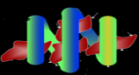 RNP
SSA
CDF
PL/GP2
ICOS
ICOSL
CR2
IL21
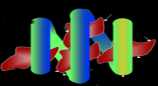 HLAII
IL4
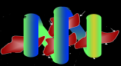 TLR7,9
IL10
CD40    CD40L
[Speaker Notes: If there is a lack of antigen or if somatic mutations of the B cell receptor lead to a
reduced affinity for the antigen, centrocytes do not receive survival signals and un-
dergo apoptosis. The apoptotic cells are instantly removed by specialized phagocytes
referred to as tingible body macrophages. These are CD68+
cells and have a typical morphology. Due to their high phagocytic activity they often contain multiple apoptotic nuclei and reach diameters of up to 60 m. The extremely fast and efficient uptake and degradation of early apoptotic cells is very important as it eliminates
apoptotic cell-derived autoantigens released if late apoptotic cells enter the stage of secondary necrosis. Surface blebs of apoptotic cells are able to activate the classical complement pathway independent of antibodies [49, 50, 80]. Therefore, uningested apoptotic material including potential autoantigens may become coated with C3d and hence bind to CR2/CD21 on FDCs, which may then provide survival signals for autoreactive B cells (germinal center reaction reviewed in [81]) (see Fig. 11.5).
Protein-free B-form DNA per se is a poor immunogen and does not bear T cell epitopes, which are required to initiate T cell help for DNA-specific B cells. However, DNA released from apoptotic or necrotic cells is complexed with proteins that had been modified during the death program. Therefore, DNA-specific B cells can recognize and internalize protein-DNA complexes, process and present DNA-associated altered self-proteins, activate CD4-positive T cells, and thereby receive T cell help [82, 83] (Fig. 11.6
).

Hypothesis: Accumulation of Apoptotic Dell-Derived Nuclear Fragments in the Germinal Centers Challenges B Cell Tolerance in SLE
In the germinal center of SLE patients, due to impaired phagocytic capacity, the apoptotic B cells are not adequately cleared in the early phase of apoptosis. Therefore, apoptosis progresses and the cells enter secondary necrosis. Subsequently, the membrane integrity is lost and intracellular potential autoantigens get accessible [55, 63, 64]. In this state, the classical complement cascade is activated, resulting in deposition of C3b on the surfaces of disintegrated apoptotic cells and nuclear debris [49, 50]. Via C3b and its fragments, this opsonized material binds to CR2/CD21 on the FDCs. The latter may then provide survival signals for those autoreactive B cells that had been generated incidentally by somatic mutations [81]. Thus an important initial control mechanism of B cell tolerance is circumvented under these conditions. Consecutively, B cell tolerance relies now only on the presence of a functional T cell tolerance for nuclear autoantigens. However, as discussed in the previous section, an impaired clearance also challenges the T cell tolerance]
2-Syndrome de  Gougerot-Sjögren
Définition
Gougerot-Sjögren:
Syndrome de Gougerot-Sjögren ou Sjögren ( SGS ou SS)
Maladie AI systémique. Néanmoins , touchant  le système exocrine (exocrinopathie auto-immune)
Il est caractérisé par la présence d’infiltrats lymphocytaires  dans les glandes salivaires et lacrymales
Deuxième maladie auto-immune en fréquence et en incidence après la
polyarthrite rhumatoïde.
Syndrome de Sjögren peut être:
isolé: Primaire  ou
associé à une autre MAI:  Secondaire, principalement: PR, LES , Sclérodermie
0,1% à 0,4% de la population adulte
Sexe ratio : 9F/1H
Complication  redoutable: lymphome
Pic de fréquence :40-50 ans
[Speaker Notes: Le syndrome de Gougerot-Sjögren ou actuellement syndrome de Sjögren « SS », souvent et improprement dénommé  « syndrome sec », est  une maladie auto-immune systémique néanmoins se cantonne dans le système exocrine d’où l’appellation d’exocrinopathie auto-immune .
Il est caractérisé par la présence d’infiltrats lymphocytaires focaux dans les glandes salivaires et lacrymales ainsi que leur destruction progressive, résultant en l’apparition des symptômes majeurs du SS : 
          -xérophtalmie : kératoconjonctivite sèche
         -xérostomie (sécheresse buccale)	
 Des auto-anticorps sont souvent retrouvés lors de ce syndrome (anti-SSA/SSB, Facteurs rhumatoïdes..).
Le SS est dit primaire lorsque isolé, secondaire lorsqu’associé à une autre connectivite (Polyarthrite rhumatoïde, lupus, sclérodermie…)
Il présente une complication majeure et redoutable: le lymphome été bien évalué que dans une seule étude qui conclut à un risque relatif de 44 (2). . Un risque 44fois supérieur à celui retrouvé chez la population normale a été rapporté.
Le SS est la deuxième connectivite en incidence et en prévalence après la PR. Elle touche 0,4 à 0,6% de la population adulte, essentiellement des femmes (sexe ratio : 9F/1H) entre leur quatrième et cinquième décennie (40-50 ans). 
Le SS a une distribution universelle et dans un pays comme les Etats-Unis la
maladie atteint aussi bien les caucasiens, les africains que les hispaniques.

 La prévalence de la maladie reste imprécise, selon les critères
diagnostiques utilisés. C’est en tout cas la connectivite la plus
réquente, avec une prévalence se situant entre 0,5 % et3%à
4 % de la population adulte [1]
, l’incidence annuelle a été
stimée à 4 pour 100 000 habitants.
La prépondérance féminine de la maladie est nette avec un
ex-ratio de neuf femmes pour un homme. La maladie peut
urvenir à tout âge, mais c’est le plus souvent vers 45-50 ans
qu’apparaissent les premiers symptômes. Elle débute en règle
générale de façon très insidieuse, souvent de façon monosymp-
omatique, ce qui conduit à un retard diagnostique qui a été
stimé à au moins 8 années [2]
.]
Gougerot-Sjögren
:Manifestations  Cliniques/biologiques
Atteintes glandulaires+++
Autres:
Signes ophtalmiques:
Signes salivaires:
Sécheresse des  voies aériennes
         …
Sécheresse occulaire
(sensation de corps étranger
Ou de sable
Sécheresse buccale
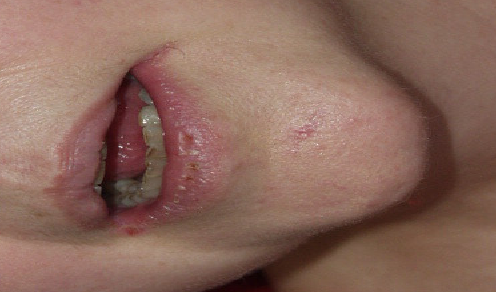 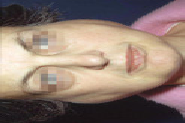 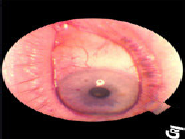 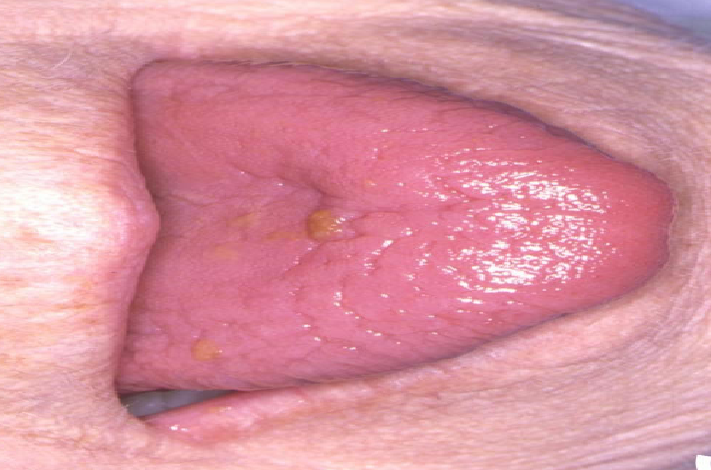 Carries dentaires+
Parotidomégalie
Infections buccales(candidoses)
[Speaker Notes: Les circonstances de découverte sont variables. Les principales sont : l'association d'une sécheresse 
oculaire et d'une sécheresse buccale, l'augmentation de volume des glandes parotides ou des glandes sous 
maxillaires, une polyarthrite non destructrice souvent séro-positive. Plus rarement, un SS peut-être suspecté 
devant l'une de ses manifestations viscérales ou l'une de ses complications. 
Les manifestations du SS sont très diverses, mais trois types de signes sont retrouvés chez la plupart des 
patients :  -xérophtalmie : kératoconjonctivite sèche
         -xérostomie (sécheresse buccale)]
Gougerot-Sjögren
:Manifestations  Cliniques/biologiques
Atteintes extraglandulaires
Manifestations biologiques
Syndrome inflammatoire, hypergammaglobulinémie, Ig monoclonal,cryoglobulinémie  mixte II ou III
AAN, FR, Anti-αfodrine, anti-Récepteurs muscariniques M3
[Speaker Notes: 1- La biologie usuelle   
- des cytopénies (lymphopénies surtout, mais aussi thrombopénie et neutropénie) peuvent être observées chez 
20 à 30 % des patients. Elles sont rarement majeures contrairement au lupus.  
- Il n’y a que peu de syndrome inflammatoire (CRP le plus souvent normale) mais la VS est souvent accélérée en 
raison d’une hypergammaglobulinémie polyclonale parfois importante (Tableau V) 
- D’autres anomalies biologiques (hypokaliémie, acidose hyperchlorémique) peuvent traduire une complication 
rénale. 
-  Une immunoglobuline monoclonale est observée chez 10 à 15 % des SS. Cette prévalence varie selon la 
méthode de détection utilisée. Pour certains ces anomalies peuvent être un signe prédictif de lymphome. 
Une cryoglobulinémie mixte de type II ou III est observée chez 5 à 15 % des SS. La signification de cette 
anomalie, qui peut aussi être prédictive d’un lymphome est discutée ultérieurement.]
Critères européens modifiés:2002
1.Symptômes oculaire: 
      • yeux secs depuis plus de 3 mois
     • sable dans les yeux
    • Larmes artificielles plus de 3fois /j
2.Symptômes buccaux: 
   • bouche sèche depuis plus de 3 mois
     • gonflement parotidien                •liquides pour avaler les aliments secs
3.S. objectifs d’atteinte oculaire:
     • Test de Shirmer < 5mm/5 minutes • Score Rose Bengale > 4
4.Signes objectifs d’atteinte salivaire: 
    • Scintigraphie salivaire
     • Sialographie parotidienne
     • Flux salivaire < 1,5ml/ 15 minutes
5.Signes histologiques:
     sialadénite lymphocytaire
     focale
 6.Auto-anticorps:
      Présence d’anticorps anti-
      SSA ET/ ou anti-SSB
[Speaker Notes: La définition du SS primitif a longtemps souffert de l’absence de critères diagnostiques précis et reconnu 
par tous. Ceci est important car les symptômes présentés par les malades : la sécheresse, la fatigue et les 
douleurs sont fréquents dans la population générale et peuvent être présents en dehors de toute maladie auto-
immune du fait de la prise de nombreux médicaments (Tableau I et II), d’un syndrome anxio-dépressif ou même 
tout simplement du vieillissement. Très récemment, la plupart des experts de la maladie se sont mis d’accord 
pour utiliser les dits « du groupe de consensus Européano-américain » qui exigent la présence d’une anomalie 
immunologique objective : présence d’un infiltrat inflammatoire nodulaire, c’est à dire de grade supérieur ou égal 
à 3 de Chisholm sur la biopsie de glandes salivaires accessoires ou présence d’auto-anticorps anti-SS-A ou anti-
SS-B (2bis) (tableau III). 
Le diagnostic de syndrome de Sjögren primitif est porté devant : 
- la présence de 4 sur 6 items avec présence obligatoire de l’item 5 (histologie) ou de l’item 6 (sérologie) 
- ou la présence de 3 des 4 items objectifs (items 3 à 6).]
Gougerot-Sjögren:
L’étiopathogénie
[Speaker Notes: Une étiologie virale a été suspectée dans le SS comme dans beaucoup de maladies auto-immunes mais 
cette piste a été particulièrement explorée du fait de la fréquence du portage viral dans la cavité buccale. Pendant 
la dernière décennie, l'attention s'est focalisée sur trois types de virus, le virus d'Epstein-Barr (EBV), les rétrovirus 
et le virus de l'hépatite C (HCV). 

 - La troisième hypothèse donnerait aux virus un rôle encore plus indirect : tout virus spécifique d’une cible 
qui était génétiquement prédisposée à faire une maladie auto-immune entraîne des modifications de cette cible 
qui favorisent alors l’apparition de la maladie auto-immune. 
 
Un argument expérimental a été apporté récemment en faveur de ce dernier mécanisme : les souris B6-lpr/lpr 
déficientes en Fas, génétiquement  prédisposées à faire une maladie auto-immune systémique avec 
glomérulonéphrite mais sans atteinte salivaire vers l'age de 6-8 mois, développent une maladie inflammatoire des glandes salivaires proche du SS 3 mois après avoir été infectées par le cytomégalovirus murin, virus sialotrope 
mais qui a été pourtant complètement éliminé des glandes salivaires au moment où apparaît la maladie auto-
immune (21). 

B. Physiopathologie
La physiopathologie du syndrome de Gougerot-
Sjogren est multifactorielle. La maladie est asso-
ciée aux allèles HLA-DR3, DQ1 et DQ2.
L'atteinte préférentielle des femmes suggère une
contribution des œstrogènes à la physiopatholo-
gie. Il est concevable qu'une infection virale
déclenche la destruction des glandes. La présen-
tation des antigènes viraux par les cellules des
glandes provoque une infiltration par des cel-
lules T, suivie d'une réaction inflammatoire des-
tructrice. Les cellules T stimulent le tissu
glandulaire et des cellules B. Ces dernières pro-
lifèrent de façon excessive, entraînant une
hypergammaglobulinémie et la formation de
complexes immuns circulant dans le sang. Les
analyses biologiques montrent des constantes
SS/HLA DR3 DQ2 chez les caucasiens a été décrite, DR8 chez les chinois et DR4 chez les japonais.
 Pour d’autres groupes, le risque associé au CMH II semble plutôt lié à la présence d’anticorps anti-SSA/anti-SSB qu’avec la maladie elle-même (Miyagawa et al1998,Rischmueller et al 1998, Gottenburg et al 2002)
-Gènes des cytokines : Un polymorphisme au niveau du promoteur de l’IL10 (GCC/ATA) –production élevé d’IL10- a été décrit et serait associé à une susceptibilité accrue  et à une installation précoce de la maladie.
Un autre polymorphisme au niveau du 2ème intron du gène de l’IL1ra (IL1RN*2) a été décrit comme étant associé à la susceptibilité à la maladie.]
3-Sclérodermie systémique
Sclérodermie systémique
La sclérodermie systémique (ScS) est une maladie du tissu conjonctif interstitiel et vasculaire qui s’accompagne d’une accumulation de collagène donnant un aspect de sclérose des organes touchés, associée à des anomalies du système immunitaire conduisant à une fibrose.
Maladie rare, La sclérodermie est la plus grave des connectivites
Début entre 45-60 ans
Prevalence :  5/100,000 
Incidence :19/100,000/an
4F:1H
[Speaker Notes: La sclérodermie systémique (ScS) est une maladie rare qui touche avec prédilection la femme (au
moins huit fois sur dix) de 40 à 60 ans. Cette connectivite a une distribution mondiale ; sa prévalence exacte est encore mal connue, avec une disparité importante entre les régions et les pays.
Les chiffres avancés, de l’ordre de 50 à 200 cas parmillion d’habitants, font estimer le nombre de patients atteints de ScS dans notre pays entre 3 000 et 12 000. La diversité des formes cliniques et l’existence de formes sans atteinte cutanée (ScS sine scleroderma) témoignent de la sous-estimation très vraisemblable de l’incidence et de la prévalence de
la maladie.
3.2  Épidémiologie 
La ScS touche avec prédilection les femmes (3 à 8 femmes pour 1 homme).  Il existe un pic de fréquence entre 45 et 64 ans. La prévalence de la ScS est  encore mal connue, évaluée à plus de 200/million d’habitants aux États-Unis  et  en  Océanie,  et  à  20  à  80/million  d’habitants  en  Asie,  où  elle  est  probablement  sous  estimée.  En  France,  la  prévalence  de  la  ScS  est  de 
158/millions  d’habitants  dans  une  étude  réalisée  en  2004  dans  le  département de Seine Saint-Denis, permettant par extrapolation d’évaluer le  nombre des patients adultes ayant une ScS en France entre 6 000 et 8 000. 


La sclérodermie systémique (ScS) est une maladie du tissu interstitiel et vasculaire associée à des anomalies du système immunitaire conduisant à une fibrose. Il s’agit d’une maladie rare et hétérogène qui fait partie des connectivites. Des progrès majeurs ont été faits dans sa prise en charge ces dernières années, améliorant ainsi le pronostic et la survie des patients atteints.]
classification
Sclérodermie systémique:
[Speaker Notes: es manifestations de la sclérodermie diffèrent beaucoup d’une personne à l’autre. Il existe 
plusieurs formes de la maladie : une forme « localisée », touchant uniquement la peau, et une forme généralisée (systémique), affectant non seulement la peau, mais aussi certains  organes internes. De manière générale, les symptômes les plus courants de la sclérodermie  sont un phénomène de Raynaud (trouble de la circulation sanguine au niveau des doigts,  voir plus loin), un durcissement de la peau des doigts (sclérodactylie) et du visage. La sévérité de la maladie dépend de l’ampleur de l’atteinte et des organes touchés (cœur, poumons, reins, système digestif…).
2. Classiﬁcation de la sclérodermie
La classiﬁcation la plus utilisée distingue deux formes cliniques selon l’étendue maximale des lésions cutanées [13].Dans la sclérodermie systémique cutanée limitée, seul le visage et les extrémités sont atteints. Il existe habituellement des anti-La présentation clinique et l’évolution de la maladie varient considérablement d’un patient à l’autre. La sclérodermie est la plus grave des connectivites : l’indice standardisé de mortalité
était de 1,5–7,2 dans une étude internationale [17] et de 2,69 dans une cohorte canadienne [18]. Toutefois, la mortalité a diminué très nettement, et la survie à dix ans est maintenant de 80–90% en cas de forme limitée et de 62–76% en cas de forme diffuse [18]. Dans une étude de 1012 malades en Italie, la survie à dix
ans était de 60% chez les malades inclus avant 1985 et de 77% chez ceux inclus plus tard [19]. Dans l’étude internationale, la mortalité était accrue en cas d’atteinte rénale ou pulmonaire et de présence d’anticorps antitopoisomérase I. Dans l’étude italienne, 70%des décès liés à la sclérodermie étaient en rapport
avec une insufﬁsance cardiaque ou respiratoire [19]. La présence d’antitopoisomérase I accompagnée d’une augmentation rapide du score de progression cutanée (calculée en divisant le score cutanée de Rodnan à la première consultation par l’ancienneté de la maladie en années) s’accompagnait d’une survie réduite,
liée principalement à une atteinte rénale et cardiaque précoce, dans les formes limitées comme dans les formes diffuses [20].
Protocole National de Diagnostic et de Soins 
Dans ce PNDS, les sclérodermies systémiques ont été classées en : 
-  sclérodermies systémiques cutanées diffuses, si la sclérose cutanée 
remonte au-dessus des coudes et/ou des genoux ; 
-  sclérodermies systémiques cutanées limitées, si la sclérose cutanée 
ne remonte pas au-dessus des coudes et des genoux ; 
-  sclérodermies  systémiques  sine  scleroderma  en  l’absence  de 
sclérose cutané

La classiﬁcation la plus utilisée distingue deux formes cliniques selon l’étenduemaximale des lésions cutanées [13].Dans la sclérodermie systémique cutanée limitée, seul le visage et les extrémités sont atteints. Il existe habituellement des anti-corps anticentromère. La fonction viscérale reste normale le plus souvent, bien que l’on puisse observer une hypertension pulmo-
naire ou une malabsorption intestinale au cours de l’évolution.
Cette forme clinique survient le plus souvent en association
à d’autres maladies auto-immunes, comme le syndrome de
Gougerot-Sjögren ou la cirrhose biliaire [14]. La sclérodermie systémique cutanée diffuse est caractérisée par une atteinte précoce de la peau du tronc et/ou de la racine des membres. On peut observer la présence d’anticorps antitopoisomérase I et antinucléolaires. Des lésions viscérales peuvent apparaître précocement, les cibles principales étant le rein, le cœur et
le poumon. Cette classiﬁcation est utile en pratique clinique
car elle peut aider à établir le pronostic. Toutefois, elle repose
sur l’atteinte cutanée maximale et ne peut donc contribuer au
diagnostic précoce, ce qui limite son intérêt pour le choix du
traitement. Des efforts considérables ont été réalisés au cours
des dernières années pour mettre en évidence des facteurs liés à


Systemic sclerosis
Diffuse cutaneous systemic sclerosis Skin involvement proximal to knees, elbows or neck. Approximately 30% of SSc cases. Inﬂammatory
features prominent in ﬁrst 3 years of disease. Renal and interstitial lung involvement more common.
Raynaud phenomenon may not be the ﬁrst manifestation.
Limited cutaneous systemic sclerosis Distal skin involvement. Prominent vascular rather than inﬂammatory features. Raynaud phenomenon
invariably the ﬁrst manifestation. Around 60% of SSc cases. Severe bowel involvement and isolated
pulmonary hypertension are common. Lung ﬁbrosis and renal involvement also occur.
Overlap syndromes Cases of SSc but also manifestations of another rheumatic disease such as SLE, myositis, or polyarthritis.
Approximately 15–20% cases of SSc have overlap features.
Systemic sclerosis sine scleroderma Vascular, serologic, and organ-based manifestations of SSc but without deﬁnite skin sclerosis. A rare
subset, less than 5% of cases.


l’activité et à la sévérité de la sclérodermie [15,16].]
classification
Sclérodermie systémique:
Sclérodermie systémique limitée(Syndrome de CREST)
Forme mineure de sclérodermie
Bon pronostic
 2 des 5 éléments nécessaires
Calcinose des doigts
Phénomène de Raynaud
Dysfonction eosophagienne
Sclérodactylie
Télangiectasies (doigts et bouche)
 symptômes d’une hypertension artérielle pulmonaire
[Speaker Notes: clérodermie systémique limitée ou CREST
Cette forme particulière de sclérodermie, aussi appelée syndrome CREST, correspond à une atteinte des mains accompagnée d’autres signes caractéristiques. En effet, les initiales 
CREST désignent cinq symptômes souvent présents dans cette forme de sclérodermie : la calcinose, le phénomène de Raynaud, le dysfonctionnement œsophagien, la sclérodactylie  et la télangiectasie. Ces cinq signes ne sont pas forcément tous présents.
- La calcinose se caractérise par la formation de petits dépôts de calcium blanchâtres (dé-
pôts calciques) sous la peau. On les trouve le plus souvent au niveau des doigts, des coudes 
et des genoux, mais ils peuvent apparaître n’importe où dans le corps. Ils peuvent n’être 
visibles qu’à la radiographie, mais peuvent également grossir et se sentir ou se voir sous la 
peau. Les dépôts calciques peuvent être source d’inﬂ ammation, rendant la zone concernée 
enﬂ ée, rouge et douloureuse. Dans certains cas les dépôts s’infectent, notamment lorsqu’ilspersistant. percent la peau (et laissent s’échapper une substance blanchâtre), ce qui cause un ulcère 
 On ne connaît pas la cause de la formation de la calcinose.
- Le phénomène de Raynaud apparaît souvent plusieurs années avant les autres symptô-
mes. Les « crises » peuvent durer de quelques minutes à quelques heures et ont tendance 
à s’aggraver avec le temps. 
- Le dysfonctionnement œsophagien survient lorsque la sclérodermie affecte l’œsophage, 
le conduit qui transporte les aliments de la bouche à l’estomac. Normalement, les ali-
ments descendent vers l’estomac grâce à des contractions régulières et « automatiques » 
des muscles de l’œsophage. La sclérodermie, en altérant le fonctionnement de ces mus-
cles, provoque des difﬁ cultés et une gêne à avaler, parfois douloureuse (dysphagie). Par 
ailleurs, certaines personnes se sentent ballonnées ou ont des nausées après avoir mangé. 
L’altération des muscles de l’œsophage provoque également un reﬂ ux gastro-œsophagien, 
c’est-à-dire le retour dans l’œsophage du contenu acide de l’estomac, qui entraîne, après 
les repas, des brûlures avec parfois des régurgitations acides.
- La sclérodactylie (durcissement de la peau des doigts) est, comme on l’a vu, un des pre-
miers signes de la sclérodermie. Dans le cas du syndrome CREST, cet épaississement cutané 
ne touche que la peau des mains, et parfois celle des orteils, du visage et du cou. 
- Les télangiectasies sont des dilatations de certains petits vaisseaux sanguins, se tra-
duisant par de ﬁ nes lignes (ou taches) rouges, parfois violettes, d’une longueur allant de 
quelques millimètres à quelques centimètres apparaissant à la surface de la peau (ﬁ gure 4). 
Les télangiectasies affectent le plus souvent les mains, le visage, et les lèvres. Elles sont 
présentes chez la majorité des personnes atteintes de sclérodermie, et plus particulièrement 
du syndrome CREST. 
Le syndrome CREST évolue lentement, sur plusieurs dizaines d’années, et ne s’étend généra-lement pas aux autres organes. Néanmoins, certains malades développeront en plus de ces symptômes une hypertension artérielle pulmonaire (voir plus loin Atteinte pulmonaire)]
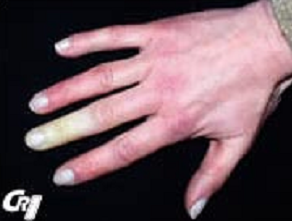 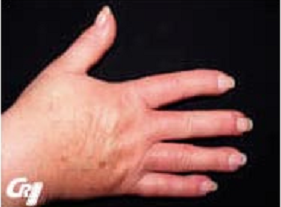 Aspect boudiné des doigts en cas de 
sclérodactylie.
Au cours du phénomène de Raynaud, le majeur est ici pâle 
en raison des spasmes vasculaires.
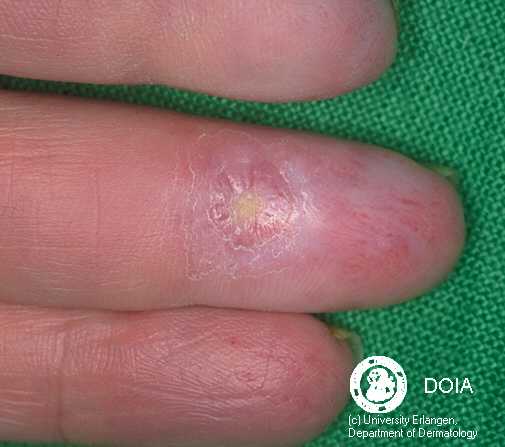 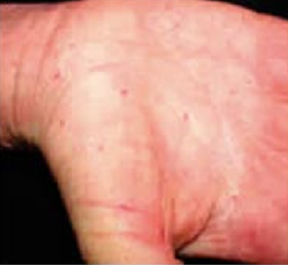 télangiectasies sur la 
paume de main d’une
 personne atteinte de 
sclérodermie.
Calcinose
classification
Sclérodermie systémique:
Sclérodermie systémique diffuse
Atteinte de la peau et de divers organes
Bouche: xerostomie, microstomie
Gastro-intestinal: RGE, dysphagie,
Coeur: arythmies, péricardite, défaillance cardiaque
Rein: HTA, IRC
Foie: cirrhose biliaire primitive
Poumons:  Pneumopathies interstitielles ,fibrose pulmonaire, 
Articulations: polyarthralgies
[Speaker Notes: Sclérodermie systémique diffuse ou sclérose systémique
Cette forme de sclérodermie est la plus sévère, puisqu’elle atteint généralement plusieurs 
organes internes. Cependant, la majorité des malades ne présente pas tous les symptômes 
décrits ci-dessous.
Contrairement aux formes limitées, la sclérose systémique diffuse apparaît rapidement 
(quelques mois) après  le début du syndrome de Raynaud. Le durcissement de  la peau 
concerne d’abord les doigts et le visage, comme pour la forme limitée, mais il se généralise 
ensuite à l’ensemble du corps. L’altération de la peau peut évoluer très vite, mais sa sévérité 
varie fortement d’une personne à l’autre. Elle s’accompagne le plus souvent de l’atteinte]
Etiopathogénie
Sclérodermie systémique:
facteurs 
environnementaux
prédisposition génétique
sclérodermie
[Speaker Notes: La physiopathologie de la ScS, bien que toujours inexpliquée
est probablement plurifactorielle. En effet, les patients atteints
de cette maladie présentent tous des anomalies vasculaires
immunitaires et un dysfonctionnement des fibroblastes
(Tableau 1). Ces anomalies sont toutes liées les unes aux autres
et conduisent finalement à l’activation des fibroblastes, respon
sable de la formation de la fibrose caractérisant la maladie.

La sclérodermie (sclérose systémique) (SSc) est une connectivite d'origine inconnue dont 
la pathogénie est complexe. A ce jour, il n'y a pas d'hypothèse pathogénique expliquant 
tous les aspects de cette maladie

3.3  Physiopathologie 
La  physiopathologie  de  la  ScS  est  complexe  et  encore  mal  comprise, 
associant  des  dysfonctionnements  des  cellules  endothéliales,  des 
fibroblastes, et des lymphocytes.  
Le  dysfonctionnement  des  fibroblastes  se  caractérise  par  une  activation 
incontrôlée  favorisant  la  synthèse de matrice extra-cellulaire en excès. Les 
cellules  endothéliales  synthétisent  en  excès  de  l’endothéline  1, 
vasoconstricteur  puissant.  Des  anticorps  antinucléaires  sont  détectables 
dans  le  sérum  de  la  majorité  des  patients,  dirigés  contre  des  protéines 
nucléaires ou  reconnaissant  les cellules endothéliales et/ou  les  fibroblastes. 
Le stress oxydatif semble jouer un rôle majeur dans la pathogénie de la ScS. 

L’ensemble  de  ces  anomalies  pourrait  être  associé  à  un  terrain  génétique 
prédisposé.  
Les  ScS  sont  parfois  favorisées  par  une  exposition  à  certains  facteurs 
environnementaux comme la silice et les solvants. 

L’hypothèse admise actuellement est que chez des patients avec une 
prédisposition génétique, certains facteurs environnementaux pourraient 
engendrer des perturbations de l’immunité cellulaire et humorale ainsi que des 
altérations de la microvascularisation aboutissant à une fibrose


Altérations vasculaires
L’état actuel des connaissances ne permet pas de dire si ces
altérations vasculaires sont primitives ou secondaires aux
phénomènes auto-immuns. L’apoptose des cellules endothéliales
précède les signes cliniques et l’infiltration inflammatoire. Des
anticorps anticellules endothéliales sont détectés dans le sang
des patients présentant des manifestations cliniques sévères. Ces
altérations endothéliales s’accompagnent d’un recrutement de
cellules inflammatoires (par la sécrétion de chémokines), d’une
coagulabilité accrue (par la sécrétion de facteurs prothromboti-
ques et par défaut de fibrinolyse), d’une vasoconstriction (par
production d’endothéline 1) et d’une inhibition de l’angioge-
nèse malgré des taux sériques élevés de vascular endothelial
growth factor (VEGF) [1]
. La libération de quantité élevée de
VEGF pourrait constituer un mécanisme physiopathologique
intervenant dans la dérégulation de l’angiogenèse au cours de
la sclérodermie [2]
. La production d’endothéline 1 par les cellules endothéliales
contribue aussi à l’activation des fibroblastes [3]
. De plus, les
processus de vasculogenèse et de réparation des cellules endo-
théliales seraient déficients et ne pourraient compenser la
diminution de l’angiogenèse [4]
. En effet, la différenciation des
cellules souches mésenchymateuses en cellules endothéliales est
altérée [5]
. Plus tard, au stade de fibrose tissulaire, les cellules
endothéliales exposées se différencient en myofibroblastes qui
jouent un rôle dans la fibrinogenèse [6, 7]
. La souffrance des
cellules endothéliales entraîne une microangiopathie qui se
manifeste par des vasospasmes touchant à la fois les capillaires,
es artères de petit calibre et les artérioles. Ces vasospasmes,
orsqu’ils sont prolongés, entraînent une anoxie aggravant celle
nduite par la fibrose.
Ces anomalies microcirculatoires sont visibles à l’examen
histologique et à l’examen capillaroscopique dès les stades
nitiaux de la maladie.
Anomalies immunitaires et réponse
lymphomonocytaire
Il existe des infiltrats lymphocytaires T, de type CD4+, au sein
des lésions précoces. Aucun antigène n’a été identifié actuelle-
ment et l’équilibre phénotypique TH1/TH2 varierait au cours de
l’évolution de la sclérodermie [8]
. Des taux élevés d’interleu-
kine 4 (IL4) et d’IL13, cytokines stimulant la synthèse de
collagène sont retrouvés [9, 10]
. Il existe également une activa-
tion des lymphocytes B qui synthétisent des autoanticorps [11]
dirigés contre les antigènes de la topo-isomérase I ou contre les
antigènes protéiques liés à l’acide désoxyribonucléique (ADN)
du centromère, ou l’acide ribonucléique (ARN) polymé-
rase III [12]
. Enfin, plus récemment le rôle des lymphocytes
TH17 et des mastocytes a été suggéré dans la fibrinogenèse de
la ScS [13, 14]
.
Anomalies des ﬁbroblastes et altération
du tissu conjonctif
Il existe une accumulation de sous-populations fibroblastiques
qui synthétisent en excès du collagène de différents types, de la
fibronectine et des protéoglycanes ou qui se différencient en
myofibroblastes. Les mécanismes régulant l’extension et la
diffusion de la fibrose aux autres organes ne sont pas
connus [15]
. Il a été montré une activation incontrôlée de la
transcription du gène du procollagène et du connective tissue
growth factor (CTGF) suite au recrutement et à la phosphoryla-
tion des protéines cytoplasmiques smad 2 et 3, puis smad 4, en
l’absence d’expression de smad 7, élément inhibiteur de cette
cascade de signalisation [16, 17]
. L’activation de cette voie de
signalisation serait liée à la synthèse excessive de transforming
growth factor-b (TGF-b) par les fibroblastes, les lymphocytes et les
cellules endothéliales. Le TGF-b stimule la prolifération desfibroblastes et leur différenciation en myofibroblastes, les rend
résistants à l’apoptose et augmente la synthèse de la matrice
extracellulaire [18]
. D’autres facteurs de transcription stimulant la
synthèse de collagène I ont également été mis en évidence [19]
.
De plus, les fibroblastes de patients atteints de ScS synthétisent
des chémokines et des cytokines (MCP1, IL1, IL6, TNFb) qui
favorisent la migration des lymphocytes dans le derme [20]
. Ils
produisent également de fortes quantités d’espèces réactives
d’oxygène qui stimulent de façon autocrine les fibroblastes et la
synthèse de collagène [21]
et des métalloprotéinases impliquées
dans la synthèse et la dégradation du collagène [22]
.
Génétique et microchimérisme
La ScS est une maladie plurifactorielle complexe où le rôle de
la génétique a été suspecté et étudié ces dernières années.
Le risque relatif de ScS pour un apparenté atteint du 1er
degré
est proche de 13, pour les frères et sœurs le risque est estimé à
15 [23]
.
De plus, plusieurs polymorphismes ou variants de certains
gènes pourraient contribuer au risque de développer la maladie
chez un individu.
Ainsi, des gènes « candidats » au développement de la ScS
sont actuellement en cours d’étude et peuvent être divisés en
trois catégories :
• les gènes des acteurs de la fibrose (fibrilline 1 [FBN1],
fibronectine, secreted protein acid and rich in cystein [SPARC],
collagène I et VIII, interleukine 1A). Certains polymorphismes
des gènes SPARC sont associés de façon significative à la ScS
et semblent importants dans la genèse de la fibrose. Des
polymorphismes du gène FBN1 ont été décrits comme
associés de façon significative au développement d’une ScS
chez les Indiens Américains Choctaws et chez les Japonais,
cependant cette association n’a pas été retrouvée dans la
population européenne [24-28] • les gènes de la réponse immune (human leucocyte antigen
[HLA], cytotoxic-T-lymphocyte associated protein 4, CD86, IL13,
etc...). La ScS est associée aux molécules HLA de type II dont
le génotype varie selon l’éthnicité, le sexe (DQA1*0501 chez
les hommes) et surtout le type d’autoanticorps associé à la
ScS : anticorps antitopo-isomérase I associés au groupage HLA
DRB1*11-*1502, DQB1*03*04, DPB1*1301 et DPB1**0901 et
anticorps anticentromère avec les groupages HLA DRB1*0101,
DRB1*0104, DRB1*0108, DQB1*0501, DP*0402B1 [29-33]
;
• les gènes des acteurs vasculaires : VEGF.
Les analogies entre la ScS et la réaction du greffon contre
l’hôte ont aussi orienté les recherches vers l’existence d’un
microchimérisme. La persistance de cellules fœtales résiduelles
de grossesses antérieures dans l’organisme maternel serait le
facteur déclenchant la ScS [34]
.
Cependant, cette hypothèse n’a pas été confirmée depuis et
n’explique pas la survenue de cas de ScS chez les enfants, les
hommes ou chez les femmes nullipares. Facteurs environnementaux
Plusieurs cas de ScS ont été rapportés suite à l’exposition
professionnelle à certaines substances [35]
.
Silice
Erasmus rapporte pour la première fois en 1957 la survenue
de cas de ScS chez des ouvriers exposés à la silice (mines d’or).
Cette association est appelée syndrome d’Erasmus. Les cas de
ScS survenus chez les patients exposés à la silice sont reconnus
comme maladie professionnelle dans le cadre du tableau 25 bis.
Le risque relatif de développer une sclérodermie après exposi-
tion à la silice est 25 fois plus élevé chez les sujets masculins
exposés que chez ceux non exposés [36]
.
Le temps moyen d’exposition nécessaire à l’apparition de la
maladie varie de 14 à 28 ans. Les signes cliniques et biologiques
sont superposables à ceux de la ScS idiopathique [37] Produits industriels
L’exposition aux solvants par voie inhalée ou percutanée
pourrait également augmenter le risque de développer une ScS,
.
;]
Etiopathogénie
Sclérodermie systémique:
Facteurs environnementaux:
Infections:
rétrovirus et  cytomégalovirus
‘’Mimétisme moléculaire’’
Arguments:
L’ homologies structurales   entre les protéines rétrovirales  (le p30 gag)
 et le topoisomerase I, l'antigène  reconnu par anti-Scl-70 un des marqueurs de SSc .
 Des anticorps anti protéines  rétrovirales ont été trouvés dans les  sérums des patients avec SSc
La prevalence des  Ac ant CMV  chez les patients  positives en anti Scl-70
Autres:
Silice
Produits industriels: solvants
[Speaker Notes: It has been postulated that infectious agents may
be the causative agents of autoimmune disorders
including SSc and retroviruses and human cyto-
megalovirus (HCMV) among others, have been
considered putative etiologic agents. This hypoth-
esis is based on observations indicating that pro-
duction of specific autoantibodies in SSc may be
due to an antigen driven response triggered by
‘molecular mimicry’ between self-antigens sharing
structural similarities to a foreign protein of viral
or bacterial origin. Thus, the autoantibodies may
represent footprints of the elusive etiologic agent.
In support of this hypothesis it was shown that
sequence homologies exist between the p30gag
retroviral proteins of various feline and murine
viruses and topoisomerase I, the marker SSc anti-
gen recognized by anti-Scl-70 antibodies w1x.
Furthermore, antibodies to certain retroviral pro-
teins have been found in sera from patients with
SSc w2x. Despite these observations, a more direct
evidence of retroviral involvement in the etiology
or pathogenesis of SSc is needed. Another putative
etiologic agent for SSc is HCMV. The possiblethe HCMV late protein UL94 and inducing apop-
tosis in human endothelial cells w3x, an increased
prevalence of IgA HCMV in patients positive for
Scl-70 autoantibodies, the development of severe
fibro-proliferative vascular changes in certain cases
of HCMV infections, and the occurrence of auto-
antibodies recognizing the U1 snRNP primarily
directed against a 70-kDa protein in patients with
HCMV infections w4x. As is the case for retro-
viruses, there is no evidence to conclusively link
HCMV infections with the development of SSc or
with its clinical manifestations.
involvement of HCMV is supported by the obser-
vations of higher prevalence in patients with SSc
of IgG anti-HCMV antibodies capable of bindingthe HCMV late protein UL94 and inducing apop-
tosis in human endothelial cells w3x, an increased
prevalence of IgA HCMV in patients positive for
Scl-70 autoantibodies, the development of severe
fibro-proliferative vascular changes in certain cases
of HCMV infections, and the occurrence of auto-
antibodies recognizing the U1 snRNP primarily
directed against a 70-kDa protein in patients with
HCMV infections w4x. As is the case for retro-
viruses, there is no evidence to conclusively link

Silice
Erasmus rapporte pour la première fois en 1957 la survenue
de cas de ScS chez des ouvriers exposés à la silice (mines d’or).
Cette association est appelée syndrome d’Erasmus. Les cas de
ScS survenus chez les patients exposés à la silice sont reconnus
comme maladie professionnelle dans le cadre du tableau 25 bis.
Le risque relatif de développer une sclérodermie après exposi-
tion à la silice est 25 fois plus élevé chez les sujets masculins
exposés que chez ceux non exposés [36]
.
Le temps moyen d’exposition nécessaire à l’apparition de la
maladie varie de 14 à 28 ans. Les signes cliniques et biologiques
sont superposables à ceux de la ScS idiopathique [37]
.
Produits industriels
L’exposition aux solvants par voie inhalée ou percutanée
pourrait également augmenter le risque de développer une ScS,



















HCMV infections with the development of SSc or
with its clinical manifestations.]
4-Polymyosite / dermatomyosite
Polymyosite / dermatomyosite
Atteintes auto-immunes touchant le muscle strié, siège d’un infiltrats  inflammatoire pouvant conduire à des altérations des cellules musculaires
La dermatomyosite associe , à l’atteinte musculaire des manifestations cutanées caractéristiques
Polymyosite / dermatomyosite
Myopathies inflammatoires 
idiopathiques
Polymyosite
Inflammation de
 plusieurs muscles
Dermatomyosite
Inflammation 
des muscles et de la peau
[Speaker Notes: Les myopathies inflammatoires sont un groupe de mala-
dies systémiques auto-immunes assez protéiformes qui com-
prennent les polymyosites, les dermatomyosites et les myopa-
thies à inclusion [1]. Pour faciliter le diagnostic, des critèresde classification (Bohan et Peter, 1975) ont été proposés, fon-
dés essentiellement sur des critères cliniques. En complé-
ment, depuis une quinzaine d’années des autoanticorps carac-
térisant certaines formes de myopathies inflammatoires ont
été identifiés [2–6]. On distingue schématiquement les auto-
anticorps spécifiques de ces myosites (myositis specific auto-
antibodies [MSA]) des autoanticorps parfois associés à ces
myosites mais que l’on peut observer aussi dans d’autres
maladies auto-immunes (myositis associated autoantibodies
[MAA]). Globalement, des anticorps antinucléocytoplasmiques sont
observés dans 50 à 60 % des myopathies inflammatoires
(Tableau 1). Les MSA peuvent se voir aussi bien dans les
PM que dans les DM, même s’ils sont plus fréquents dans les
PM. Seules les anti-Mi-2 et quelques autoanticorps très rares
sont très spécifiques des DM. Classiquement, les myopathies
à inclusion n’ont pas d’autoanticorps mais des MSA sont
observés dans 5 à 10 % des cas [5–8].]
Polymyosite  : Epidemiologie
Connectivite rare ,plus rare que la DPM
Incidence annuelle:5 à10/1000000 habitants
Prévalence: 5à 6 cas/100000
Touche préférentiellement les femmes : 2F /1H
 La PM affecte les adultes de tout âges, mais pas les enfants
Caractère saisonnier a été rapporté
[Speaker Notes: Connectivite rare ,plus rare que la DPM
Incidence annuelle:5 à10/1000000habitants
Prévalence: 6 à 7 cas/100000
Touche préférentiellement les femmes : 2F /1H
 La PM affecte les adultes de tous âges, mais pas les enfants.]
Polymyosite  manifestation cliniques/biologiques
des faiblesse musculaires  prédominant aux racines parfois associées a
 des douleurs et crampes musculaires 
 déficit moteur  touche la musculature striée de façon bilatérale et symétrique,
prédomine sur les muscles proximaux, notamment, les ceintures scapulaires,
 pelviennes et les muscles axiaux. 
L’absence de manifestations cutanées est une caractéristique importante
Biologie:  
Ac  anti synthétases présent dans 10-40% des PM
[Speaker Notes: Le début de la maladie est souvent moins rapide qu’au cours de la DM. 
2.2. Polymyosite (PM)
Nous décrivons ici la forme pure de la maladie au sens de
Troyanov et al. [2]. Les formes associées à des manifestations
extramusculaires, des autoanticorps ou des cancers seront trai-
tées plus loin.
La PM affecte les adultes de tous âges, mais pas les enfants.
La PM est plus rare que la DM, à un tel point que certains ont
mis en cause l’existence même de cette entité [6]. Dans la
cohorte de 165 patients atteints de myosites décrite par Van
der Meulen et al. [6], 9 % des patients ont été classés initiale-
ment comme ayant une PM selon les critères classiques de
Bohan et Peter [3]. Au cours du suivi, la moitié de ces patients
a finalement été reclassée comme ayant une myosite à inclu-
sions et tous les autres ont présenté des atypies qui ne permet-
taient plus de garder le diagnostic de PM. Nous observons
cependant dans notre cohorte [28,29] la persistance de 20 %
de PM. Ce chiffre est en accord avec celui de la cohorte de
Troyanov et al. [2] qui sert de base à la nouvelle classification
clinicosérologique, où les PM représentent 10 % des myosites.
Certains facteurs génétiques doivent avoir un rôle comme le
suggère l’association de la PM (ou de myosites à inclusions)
avec certains gènes comme HLA DRB1*0301 [30] ou les
haplotypes HLA-DRB1*03, DQA1*05 et DQB1*02 [11].
Le début de la maladie est souvent moins rapide qu’au cours
de la DM. La maladie s’installe progressivement en quelques
semaines ou mois. Une fois installé, le déficit moteur est en
tout point comparable à celui observé au cours de la DM. Il
touche la musculature striée de façon bilatérale et symétrique,
prédomine sur les muscles proximaux, notamment, les ceintu-
res scapulaires, pelviennes et les muscles axiaux. L’absence de
manifestations cutanées est une caractéristique importante. Ce
fut dans la première classification des myosites [3] et pendant
longtemps, le seul élément distinctif entre PM et DM. Comme
pour la DM, le diagnostic clinique de PM est affirmé par la
biopsie musculaire.

anti synthétases présent dans 10-40% des PM
L’atteinte articulaire:il s’agit essentiellement d’arthralgies inflammatoires.
-Les atteintes viscérales:pouvant être graves à type de fibrose intersticielle 
pulmonaire ou de myocardite.
Syndrome de RYNAUD]
La dermatomyosite :Epidemiologie
Connectivite rare , représente 20% des myosites
Incidence annuelle:5 à10/1000000 habitants
Prévalence: 6 à 7 cas/100000
La dermatomyosite (DM) qui peut survenir à n’importe 
quel âge, y compris chez l’enfant (DM juvénile)
Touche préférentiellement les femmes : 2F /1H
Caractère saisonnier a été rapporté
[Speaker Notes: II- 1 Epidémiologie : 
Les DM sont rares, avec une incidence annuelle un peu plus grande que celle des PM (6), estimée entre 5 et 
10 cas par million d'habitants, et une prévalence de 6 à 7 cas pour 100 000 personnes. Les DM touchent 
également plus souvent la femme avec un sex ratio de 2 pour 1. Elles peuvent survenir à n'importe quel âge avec 
deux discrets pics de fréquence: l'enfant entre 5 et 14 ans, et l'adulte dans la 5e ou 6e décennie (1, 2, 5, 59). 




2.1. Dermatomyosite (DM)
Nous décrivons ici la forme pure de la maladie au sens de
Troyanov et al. [2]. Les formes associées à des manifestations
extracutanées ou musculaires (comme par exemple articulaires,
pulmonaires etc…), à des autoanticorps (exceptés les anti-Mi-
2) ou des cancers seront traitées plus loin.
La dermatomyosite (DM) qui peut survenir à n’importe quel
âge, y compris chez l’enfant (DM juvénile), associe typique-
ment un déficit bilatéral et symétrique des muscles proximaux,
et des lésions cutanées qui pour certaines sont quasi
pathognomoniques : érythème lilacé des paupières supérieures
et érythème douloureux de la sertissure des ongles ; à un moin-
dre degré : érythème en bande du dos des mains et des doigts
qui prédominent sur les articulations métacarpophalangiennes
et interphalangiennes en respectant les phalanges. Cet érythème
peut également s’accompagner de lésions érythématopapuleu-
ses qui s’ulcèrent (papules de Gottron) et/ou de calcifications
sous cutanées qui se rencontrent dans les formes juvéniles de la
maladie.
Néanmoins, les lésions cutanées peuvent être discrètes,
retardées par rapport à l’apparition des signes musculaires
voire exceptionnellement rester absentes (dermatomyositis
sine dermatitis [1,8]). Le diagnostic repose alors essentielle-
ment sur la biopsie musculaire (voir plus bas). À l’opposé,
les signes cutanés devancent souvent l’apparition des signes
musculaires, qui peuvent rester absents (dermatomyositis sine
myositis [9]).
Certains facteurs génétiques doivent jouer un rôle comme le
suggère l’association entre HLA DQA1 0501 et la DM juvénile
[10], les haplotypes HLA-DRB1*03, DQA1*05 et DQB1*0
[11], et/ou le polymorphisme 308A du TNF-alpha ou d’une
lectine liant les mannoses [12,13].
L’étude histologique du muscle permet la confirmation du
diagnostic et rend le mieux compte des mécanismes physiopa-
thologiques conduisant à cette maladie.
Certaines anomalies histologiques sont communes à
l’ensemble des myosites, d’autres sont plus spécifiques et per-
mettent de les distinguer. Les anomalies musculaires commu-
nes associent typiquement : une nécrose focale des fibres mus-
culaires, la régénération des fibres musculaires, à différents
stades évolutifs, et une réaction cellulaire inflammatoire,
d’intensité variable, constituée de cellules mononucléées prin-
cipalement, lymphocytes B, T et macrophages [14].
2.1.1. Lésions histologiques spécifiques et physiopathologie
de la DM]
Critères de classification (proposés par Tanimoto et al (1996) pour les polymyosites et  les dermatomyosites
Critères cutanés :
1. Éruption héliotrope
Érythème oedémateux violacé 
(lilas) des paupières supérieures
2. Signe de Gottron
Érythème atrophique violacé et 
kératosique ou macules sur les
 faces d’extension des articulations des doigts
3. Érythème des faces d’extension 
des articulations

Nombre de critères nécessaires 
pour une dermatomyosite
au moins 1 des 3 critères cutanés+au moins  4 des critères 
de polymyosite
Critères de polymyosite
1. Faiblesse musculaire proximale
Membres inférieurs et supérieurs, tronc
2. Élévation des CPK ou des aldolases
3. Douleurs musculaires spontanées ou à la pression
4. Syndrome myogène sur l’EMG

5. Anticorps anti-JO1 (histidyl tRNA synthétase) positifs

6 . Arthrites non destructrices ou ar thralgies
7. Signes inflammatoires systémiques
8. Signes histologiques de myosite inflammatoire
Infiltrat inflammatoire des muscles squelettiques, 
avec dégénérescence et nécrose des fibres musculaires)

Nombre de critères nécessaires pour une polymyosite
au moins 4 critères
5-Connectivite mixte
connectivite mixte
Sharp a isolé (il y a plus de 30 ans) une entité clinico-biologique qu’il  a dénommé “ mixed connective tissue disease ” (ou MCTD) pour “ connectivite mixte ” c'est-à-dire comportant un 
« mixed » (un mélange) de plusieurs affections définies. 
Pour l’auteur, la MCTD regroupe une proportion variable 
de signes du lupus, de la sclérodermie, de la dermato-polymyosite et de la polyarthrite rhumatoïde, d’où  l’appellation mixte. 
 associé à un auto-Ac particulier anti-RNP(ribonucléoprotéine)
[Speaker Notes: Au sein de ce groupement pathologique, CG Sharp a isolé (il y a plus de 30 ans) une entité clinico-biologique qu’il 
a dénommé “ mixed connective tissue disease ” (ou MCTD) pour “ connectivite mixte ” c'est-à-dire comportant un 
« mixed » (un mélange) de plusieurs affections définies. Pour l’auteur, la MCTD regroupe une proportion variable 
de signes du lupus, de la sclérodermie, de la dermato-polymyosite et de la polyarthrite rhumatoïde, d’où 
l’appellation mixte. Ce syndrome était associé de façon caricaturale à un auto-anticorps (anti-ribonucléoprotéine) 
dirigé contre une fraction du noyau. Selon l’auteur également, l’ensemble des manifestations cliniques est présent 
d’emblée. D’autre part, l’affection serait bénigne et très cortico-sensible. 

Deux points de vue s’opposent dans la littérature, selon que l’on considère le syndrome de Sharp comme un 
“ syndrome minimal ” (tableau clinique diffus, différencié, isolé et caractérisé) ou que l’on parle de “ syndrome de 
chevauchement ” avec une ou plusieurs connectivites majeures. 
 
A.  Manifestations cliniques  
 
La MCTD touche essentiellement une population féminine (tableau IV) avec une majorité de 83 % de femmes. Ce 
sont les proportions que l’on rencontre dans la maladie lupique ou le syndrome de Sjögren.  
 
La prévalence de l’affection est inconnue en Europe. Au Japon, elle est évaluée à 2.5 pour 100 000 habitants.  
 
L’âge de début survient chez l’adulte jeune entre 20 et 50 ans. Les formes tardives sont rares. Le début se fait 
généralement sur un mode progressif, plus exceptionnellement de façon aiguë et brutale.]
connectivite mixte
La MCTD touche essentiellement une population féminine avec une majorité de 83 % de femmes. 

La prévalence de l’affection est inconnue en Europe. Au Japon, elle est évaluée à 2.5 pour 100 000 habitants.  
 
L’âge de début survient chez l’adulte jeune entre 20 et 50 ans. Les formes tardives sont rares. Le début se fait 
généralement sur un mode progressif, plus exceptionnellement de façon aiguë et brutale.
connectivite mixte:manifestation cliniques
[Speaker Notes: Les manifestations de la maladie sont très diffèrentes d’une personne à l’autre. Les symp-
tômes les plus courants comprennent un phénomène de Raynaud, des douleurs aux arti-
culations, des mains et des doigts gonfés, l’infammation de plusieurs articulations (poly-
arthrite) et une grande fatigue.
Atteinte de la peau (cutanée)
Certains malades peuvent présenter des manifestations cutanées comme des plaques de co-
loration rose ou rouge au niveau des articulations ou du visage, une coloration violette des 
paupières, une perte de cheveux, une dilatation des petits vaisseaux cutanés, formant de 
fnes lignes rouges, parfois violettes (télangiectasies), surtout sur le visage et les mains et 
une sensibilité à la lumière (photosensibilité). Ces signes sont caractéristiques du lupus.
Atteinte du système digestif
Les muscles de l’œsophage sont touchés chez la majorité des personnes malades, mais la 
plupart ne ressentent aucun symptôme. Ces muscles permettent de faire passer les aliments 
dans l’estomac et empêchent le retour du liquide très acide de l’estomac dans l’œsophage. 
Un mauvais fonctionnement de ces muscles peut entraîner un refux gastro-œsophagien, 
c’est-à-dire que le contenu de l’estomac arrive à remonter dans l’œsophage. Ce refux cause 
des brûlures et des régurgitations amères dans la bouche. 
Atteinte des poumons (pulmonaire)
Les poumons peuvent être affectés par la maladie. Cette atteinte peut n’entraîner aucun 
symptôme mais elle peut parfois gêner la respiration, provoquer un essouffement à l’ef-
fort ou au  repos (dyspnée), une  toux sèche ou une douleur dans  la poitrine (douleur 
thoracique).
Atteinte du cœur (cardiaque)
Une péricardite (infammation du péricarde, qui est la membrane qui enveloppe le cœur) 
peut survenir. Dans de rares cas, on peut également trouver une myocardite (infamma-
tion du muscle cardiaque lui-même : le myocarde) ou une arythmie (les battements du 
cœur sont irréguliers) pouvant provoquer des palpitations, des douleurs de poitrine et un 
essouffement.
Atteinte des reins (rénale)
Dans de rares cas, il peut y avoir une infammation des reins qui n’entraîne le plus souvent 
aucun symptôme. Une altération importante du fonctionnement des reins (insuffsance 
rénale) peut survenir de façon exceptionnelle. 
Les autres manifestations, moins fréquentes, sont une fèvre, une augmentation du volume 
des ganglions (adénopathies), des anomalies neurologiques (maux de tête, douleur du 
visage…), la bouche et les yeux secs (syndrome de Gougerot-Sjögren) et des problèmes 
intestinaux (douleurs abdominales, diarrhées). 
Syndrome de Sharp
Le syndrome de Sharp se limite à la présence de doigts boudinés, d’un durcissement de la 
peau des doigts (sclérodactylie), d’un phénomène de Raynaud, d’une atteinte des muscles, 
d’arthralgies et de polyarthrites.]
Critères de diagnostic de connectivite mixte
[Speaker Notes: L’analyse des diverses séries de critères publiées dans la littérature montre que les critères de Sharp et de 
Kasukawa, par ailleurs très proches entre eux, sont relativement peu pratiques en clinique et ne concerne que 
des formes évoluées de maladie. Ces critères prennent essentiellement en compte les atteintes viscérales du 
syndrome de chevauchement en en faisant des critères majeurs.  
 
Les critères d’Alarcon-Segovia sont plus simples et s’appliquent à tous les cas.  
 
Les critères de Kahn ont un bon intérêt pratique en clinique.  
 
La validation de ces divers critères par des équipes indépendantes ont montré que les critères simplifiés de Kahn 
perdent en sensibilité par rapport aux critères de Sharp (63 contre 100 %) mais gagnent en spécificité (86 contre 
38 %). Les critères japonais de Kasukawa étant intermédiaire entre ceux de Kahn et Alarcon-Segovia d’un côté et 
de Sharp de l’autre côté.]
Anticorps  Anti -Nucléaires
PRINCIPAUX AUTO ANTICORPS ASSOCIES AUX CONNECTIVITES
AAN: anticorps antinucléaires; BAV: Bloc auriculo-ventriculaire; GS 1: Gougerot-Sjögren primaire; GS 2: Gougerot-Sjögren secondaire, 
LES: lupus érythémateux disséminé; PR:polyarthrite rhumatoïde; SCL: scérodermie limitée.
Anticorps anti-phospholipides (APL)
ANTICORPS ANTI-PHOSPHOLIPIDES (APL)
Introduction
Le syndrome des antiphospholipides  ou syndrome de Hughes, est une entité clinicobiologique , caractérisée par l'association de thromboses (artérielles, veineuses ou placentaires) à la présence d’auto-anticorps antiphospholipides sériques.

Lorsque ce syndrome est isolé, on parle de syndrome des antiphospholipides «primaire».

Lorsqu'il est associé à une autre maladie auto-immune, à une infection ou une prise médicamenteuse, on parle de syndrome des antiphospholipides «secondaire».
48
Introduction
ANTICORPS ANTI-PHOSPHOLIPIDES (APL)
SAPL
Primaire
Secondaire
53 %  des SAPL
critères cliniques et biologiques
47 %  des SAPL
SAPL catastrophique
˂ 01 %  des SAPL
[Speaker Notes: Un syndrome primaire (SAPL I) caractérisé par l’association des anomalies cliniques et biologiques présentées dans le Tableau 1, mais sans aucune maladie auto-immune associée ; c’est la forme la plus fréquente de SAPL (53 %) ;

  Un syndrome secondaire (SAPL II) associé à une maladie auto-immune (47 %), essentiellement à un LEAD (37 %) ; ce syndrome est mal nommé parce qu’il n’est pas secondaire à une maladie auto-immune ; il convient de remarquer qu’environ 30 à 40 % des patients lupiques ont des anticorps antiphospholipides et, parmi eux, environ la moitié développera un SAPL dans les 10 à 15 ans à venir ;

 Un syndrome catastrophique (catastrophic antiphospholipid syndrome [CAPS]) ou syndrome d’Asherson [12] : ce syndrome est rare, c’est la forme la plus sévère du SAPL avec une évolution fatale dans 50 % des cas ; il est caractérisé par la survenue quasi simultanée de multiples thromboses sur de nombreux organes, associées à la présence des anticorps antiphospholipides.]
ANTICORPS ANTI-PHOSPHOLIPIDES (APL)
Introduction
Critères de Sydney (2006) de classification du SAPL
Critères cliniques 
Thrombose vasculaire : Au moins 1 épisode de thrombose veineuse ou artérielle ou des petits vaisseaux dans n’importe quel organe. La thrombose doit être confirmée par une méthode objective validée d’imagerie ou d’histologie. En cas de confirmation histologique, la thrombose doit être présente sans signe inflammatoire de la paroi vasculaire
Maladie obstétricale : 
Une ou plusieurs pertes fœtales survenant à 10 semaines de grossesse ou plus, le fœtus étant morphologiquement normal sur les données ultrasoniques ou de l’examen direct du fœtus, ou 
Une ou plusieurs naissances prématurées d’un nouveau-né morphologiquement normal avant la 37e semaine de grossesse suite : (a) à une éclampsie ou à une pré éclampsie sévère ; (b) à une insuffisance placentaire documentée, ou 
Trois avortements spontanés ou plus survenant avant 10 semaines de grossesse après exclusion de toutes les causes anatomiques ou hormonales maternelles et de toutes causes chromosomiques d’origine parentale
[Speaker Notes: Comme vous pouvez le voir dans ce tableau, le diagnostic de syndrome des antiphospholipides repose sur une base clinique, ainsi que sur des tests de laboratoire. Du premier coup d’oeil, on voit que si les éléments cliniques se rapportent uniquement à des pathologies aussi courantes que les thromboses – veineuses ou artérielles – ou aux complications obstétricales (perte(s) fœtale(s) ou accouchement(s) prématuré(s)), il sera nécessaire de disposer de méthodes de laboratoire assez spécifiques pour ne pas tomber dans l’excès de diagnostics de syndrome des antiphospholipides, avec ce que cela comporte comme conséquences cliniques et thérapeutiques…
En effet, la présence d’un seul critère clinique associé à la présence d’un seul critère de laboratoire suffit (mais l’association des deux est indispensable !) pour retenir le diagnostic de syndrome des antiphospholipides.
Dès lors, il est crucial de bien préciser ces critères :
pour la clinique, la thrombose peut se produire dans n’importe quel lit vasculaire – artériel ou veineux, y compris au niveau de petits vaisseaux – pour autant que l’événement thrombotique ait été prouvé par un examen radiologique ou histologique. Pour cette dernière méthodologie, on requiert l’absence de phénomènes inflammatoires au niveau de la thrombose, car ils feraient alors intervenir d’autres mécanismes à l’origine de cette lésion. Toujours sur le versant clinique, certaines complications obstétricales constituent aussi des critères diagnostiques, comme par exemple, la survenue d’une seule perte fœtale inexpliquée au-delà de la dixième semaine de grossesse. Les épisodes de perte fœtale survenant avant dix semaines de grossesse sont moins significatifs ; néanmoins, à partir du troisième épisode de perte fœtale en deçà de dix semaines de grossesse, on pourra aussi retenir ce critère, après exclusion de problèmes hormonaux ou anatomiques maternels, ainsi que de causes chromosomiques maternelles ou paternelles. Finalement, non seulement les pertes fœtales, mais également une naissance prématurée (avant 34 semaines de grossesse) d’un nouveau-né normal pourra représenter un critère de diagnostic, à partir du moment où elle s’inscrit dans le cadre d’une éclampsie ou d’une pré éclampsie sévère, ou d’une insuffisance placentaire bien reconnue. Ainsi, pour ne pas risquer de poser des diagnostics cliniques excédentaires de syndrome des antiphospholipides, il s’agit de considérer très précisément les tests de laboratoire qui représentent l’autre versant de ce syndrome…]
ANTICORPS ANTI-PHOSPHOLIPIDES (APL)
Introduction
Critères biologiques
Présence d’un anticoagulant circulant de type lupique à au moins 2 déterminations espacées d’au moins 12 semaines, ou
Présence d’anticorps anticardiolipine (aCL de type IgG ou de type IgM) dans le sérum ou le plasma à des titres intermédiaires ou élevés (> 40U GPL ou MPL, ou > 99e percentile) à 2 occasions au moins espacées d’au moins 12 semaines, utilisant une méthode Elisa standardisée, ou
Présence d’anticorps anti-β2 GPI IgG ou IgM dans le sérum ou le plasma (à un titre > 99e percentile) à au moins 2 occasions espacées d’au moins 12 semaines utilisant une méthode Elisa standardisée
[Speaker Notes: Comme vous pouvez le voir dans ce tableau, le diagnostic de syndrome des antiphospholipides repose sur une base clinique, ainsi que sur des tests de laboratoire. Du premier coup d’oeil, on voit que si les éléments cliniques se rapportent uniquement à des pathologies aussi courantes que les thromboses – veineuses ou artérielles – ou aux complications obstétricales (perte(s) fœtale(s) ou accouchement(s) prématuré(s)), il sera nécessaire de disposer de méthodes de laboratoire assez spécifiques pour ne pas tomber dans l’excès de diagnostics de syndrome des antiphospholipides, avec ce que cela comporte comme conséquences cliniques et thérapeutiques…
En effet, la présence d’un seul critère clinique associé à la présence d’un seul critère de laboratoire suffit (mais l’association des deux est indispensable !) pour retenir le diagnostic de syndrome des antiphospholipides.
Dès lors, il est crucial de bien préciser ces critères :
pour la clinique, la thrombose peut se produire dans n’importe quel lit vasculaire – artériel ou veineux, y compris au niveau de petits vaisseaux – pour autant que l’événement thrombotique ait été prouvé par un examen radiologique ou histologique. Pour cette dernière méthodologie, on requiert l’absence de phénomènes inflammatoires au niveau de la thrombose, car ils feraient alors intervenir d’autres mécanismes à l’origine de cette lésion. Toujours sur le versant clinique, certaines complications obstétricales constituent aussi des critères diagnostiques, comme par exemple, la survenue d’une seule perte fœtale inexpliquée au-delà de la dixième semaine de grossesse. Les épisodes de perte fœtale survenant avant dix semaines de grossesse sont moins significatifs ; néanmoins, à partir du troisième épisode de perte fœtale en deçà de dix semaines de grossesse, on pourra aussi retenir ce critère, après exclusion de problèmes hormonaux ou anatomiques maternels, ainsi que de causes chromosomiques maternelles ou paternelles. Finalement, non seulement les pertes fœtales, mais également une naissance prématurée (avant 34 semaines de grossesse) d’un nouveau-né normal pourra représenter un critère de diagnostic, à partir du moment où elle s’inscrit dans le cadre d’une éclampsie ou d’une pré éclampsie sévère, ou d’une insuffisance placentaire bien reconnue. Ainsi, pour ne pas risquer de poser des diagnostics cliniques excédentaires de syndrome des antiphospholipides, il s’agit de considérer très précisément les tests de laboratoire qui représentent l’autre versant de ce syndrome…]
ANTICORPS ANTI-PHOSPHOLIPIDES (APL)
Introduction
Critères de Sydney (2006) de classification du SAPL
Le SAPL est défini par la présence d’au moins un signe clinique et un critère biologique 
Le diagnostic ne peut être retenu s’il y a moins de 12 semaines ou plus de 5 ans entre les manifestations cliniques et la positivité des antiphospholipides.
[Speaker Notes: Comme vous pouvez le voir dans ce tableau, le diagnostic de syndrome des antiphospholipides repose sur une base clinique, ainsi que sur des tests de laboratoire. Du premier coup d’oeil, on voit que si les éléments cliniques se rapportent uniquement à des pathologies aussi courantes que les thromboses – veineuses ou artérielles – ou aux complications obstétricales (perte(s) fœtale(s) ou accouchement(s) prématuré(s)), il sera nécessaire de disposer de méthodes de laboratoire assez spécifiques pour ne pas tomber dans l’excès de diagnostics de syndrome des antiphospholipides, avec ce que cela comporte comme conséquences cliniques et thérapeutiques…
En effet, la présence d’un seul critère clinique associé à la présence d’un seul critère de laboratoire suffit (mais l’association des deux est indispensable !) pour retenir le diagnostic de syndrome des antiphospholipides.
Dès lors, il est crucial de bien préciser ces critères :
pour la clinique, la thrombose peut se produire dans n’importe quel lit vasculaire – artériel ou veineux, y compris au niveau de petits vaisseaux – pour autant que l’événement thrombotique ait été prouvé par un examen radiologique ou histologique. Pour cette dernière méthodologie, on requiert l’absence de phénomènes inflammatoires au niveau de la thrombose, car ils feraient alors intervenir d’autres mécanismes à l’origine de cette lésion. Toujours sur le versant clinique, certaines complications obstétricales constituent aussi des critères diagnostiques, comme par exemple, la survenue d’une seule perte fœtale inexpliquée au-delà de la dixième semaine de grossesse. Les épisodes de perte fœtale survenant avant dix semaines de grossesse sont moins significatifs ; néanmoins, à partir du troisième épisode de perte fœtale en deçà de dix semaines de grossesse, on pourra aussi retenir ce critère, après exclusion de problèmes hormonaux ou anatomiques maternels, ainsi que de causes chromosomiques maternelles ou paternelles. Finalement, non seulement les pertes fœtales, mais également une naissance prématurée (avant 34 semaines de grossesse) d’un nouveau-né normal pourra représenter un critère de diagnostic, à partir du moment où elle s’inscrit dans le cadre d’une éclampsie ou d’une pré éclampsie sévère, ou d’une insuffisance placentaire bien reconnue. Ainsi, pour ne pas risquer de poser des diagnostics cliniques excédentaires de syndrome des antiphospholipides, il s’agit de considérer très précisément les tests de laboratoire qui représentent l’autre versant de ce syndrome…]
ANTICORPS ANTI-PHOSPHOLIPIDES (APL)
Introduction
aPLs conventionnels
aPLs non conventionnels 

Ac anti-prothrombine (Ac anti-PT) et 
Ac anti- phosphatidyl éthanolamine (Ac anti-PE)  

Non reconnus comme critères du SAPL 

Certaines études ont montré une association avec les anomalies cliniques de ce syndrome
Les Ac anticardiolipine 
(Ac anti-CL) 

les  Ac anti-β2 glycoprotéine I 
(Ac anti-β2GPI)

le lupus anticoagulant (LA) 

Admis comme critères du SAPL
APL
53
[Speaker Notes: Les aPLs admis comme critères du SAPL sont également appelés « aPLs conventionnels » par opposition à d’autres anticorps non reconnus comme critères du SAPL mais pour lesquels certaines études ont montré une association avec les anomalies cliniques de ce syndrome. Nous aborderons dans ce cours l’étude de deux groupes d’anticorps en soulignant leur hétérogénéité : d’une part, celle des anticorps conventionnels ; d’autre part, celle de deux anticorps
non conventionnels pour lesquels la relation entre leur présence et la clinique du SAPL est clairement démontrée, à savoir les anticorps anti-prothrombine et les anticorps antiphosphatidyléthanolamine]
ANTICORPS ANTI-PHOSPHOLIPIDES (APL)
Introduction
Indications de la recherche des APL
Antécédant de thrombose veineuses ou artérielles
Embolie pulmonaire récidivante
Thromboses veineuses de localisation inhabituelle : veine cave inférieure, veine sus hépatique, etc…
 Premiére manifestation artérielle systémique si l’age ˂ 45 ans:
Accident ischémique transitoire ou constitué
Infractus viscéral.
 Manifestations arterielles systémiques répétées entre 45 et 65 ans en dehors de l’athérome
Mort fœtale ( au moin une après 10 semaines de gestation)
Avortements spontanés précoces répétés 
Thrombopénie durable inexpliqué
Autres :
Sérologie syphilitique dissociée
Lupus systémique
Eclampsie ou pré-éclampsie
Retard de croissance in utéro
Manifestations dermatologiques liées à un processus thrombotique non inflammatoire
Etc…
[Speaker Notes: Le SAPL est la cause la plus fréquente de thromboses veineuses inexpliquées (20 à 30 % des thromboses veineuses profondes). Elles peuvent avoir des localisations très diverses (rénales, hépatiques, mésentériques, cérébrales, etc.),mais elles affectent surtout les veines profondes des membres inférieurs. Elles peuvent se compliquer d’embolies pulmonaires, parfois mortelles. Les thromboses artérielles sont plus rares ; elles aussi peuvent être diversement localisées (coronaires, mésentère, rétine, etc.). Les complications obstétricales représentent l’autre caractéristique clinique du SAPL : elles sont récidivantes et peuvent botiques. Les caractéristiques de ces complications sont :
Une ou plusieurs morts fœtales inexpliquées (≥10e semaine de gestation) et sans anomalies morphologiques du fœtus, décelables par échographie ou examen direct 

Une ou plusieurs naissances prématurées (< 34e semaine de gestation) d’un nouveau-né morphologiquement normal, liées à une pré-éclampsie ou à une éclampsie ou à une insufﬁsance placentaire sévère

Trois ou plusieurs avortements spontanés (< 10e semaine de gestation) inexpliqués, non liés à la présence d’anomalies : maternelles, hormonales ou anatomiques ou chromosomiques parentales

D’autres manifestations cliniques, par exemple un livedo reticularis, une thrombopénie, sont assez fréquentes au cours de ce syndrome, mais elles ne constituent pas des critères diagnostiques.]
Les vascularite à ANCA
Anticorps anti-cytoplasme des PNN 
(ANCA)
Anticorps anti-cytoplasme des PNN (ANCA)
[Speaker Notes: ce tableau illustre les différentes possibilités de classification des vascularites en fonction de divers attribus clinique, histologiques ou biologiques 
Donner des exemple d’utilisation de tableau]
Anticorps anti-cytoplasme des PNN (ANCA)
Quand évoquer le diagnostique de vascularite ?
Arthralgies inexpliquées d’horaire inflammatoire
Altération inexpliqué de l’état général
Purpura vasculaire
Nécrose cutanée
Gangrène ou ulcère digital
Myalgies
Mono- ou polyneuropathie axonale
Sd pneumorénal
Hématurie et/ou protéinurie
Anticorps anti-cytoplasme des PNN (ANCA)
L’immunofluorescence indirecte
IFI 
PNN/Ethanol
c-ANCA
p-ANCA
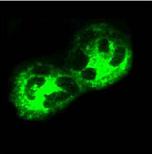 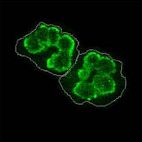 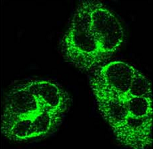 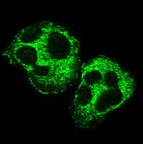 IFI 
PNN/Formol
p-ANCA  Anti-MPO
c-ANCA  Anti-PR3
Anticorps anti-cytoplasme des PNN (ANCA)
Tests d’identification des ANCA